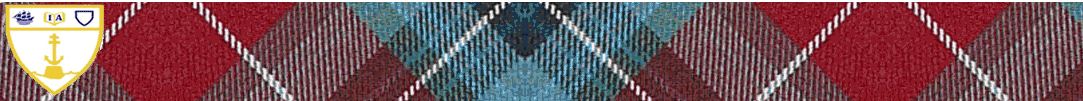 IA Fitness
Inverclyde Academy PE Department
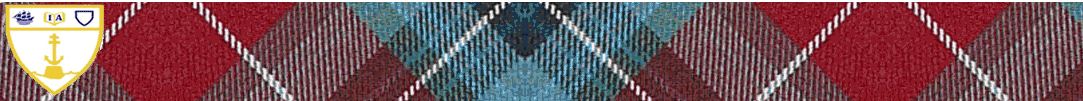 We bring you a selection of workouts to complete at home. Select a fitness type, then select your workout.#staystrong #stayhealthy
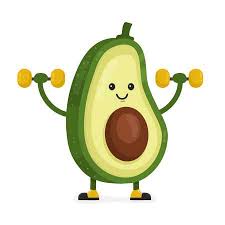 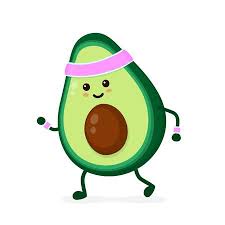 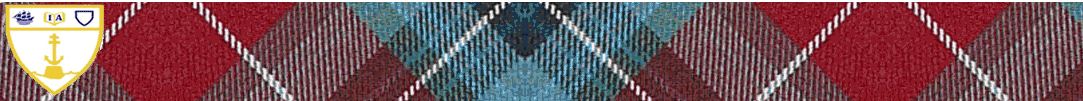 Things to remember…
Remember to warm up and stretch before completing any physical active. Examples of these can be seen in the links. – This helps to prepare the body for physical activity and helps avoid injury.
Know your limits – It’s important not to over do it and not to injure yourself! 
Cool down after all active. Examples of these can be seen in the links. – this helps to remove lactic acid and help prevent muscle soreness.
Unsure of any activity ask your PE teacher. Remember we are here to help! 
Stay hydrated before, during and after your workout!
Click on the type of exercise you are looking for. This will take you to a link to access a number of workouts…
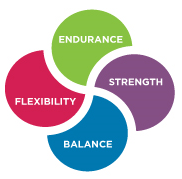 Stretches
Cool Downs
Warm Ups
PE With Joe
The Body Coach
HIiT
Just Dance
Zumba
Cardio
Tabata
Seniors
Fat burners
Challenges
Bootcamp
Arms
Legs, bums & Tums
Legs
Abs
Next
5 Minute moves
Kettlebell workouts
Meditation
Pilates
Mindfulness
Yoga
Click on the type of exercise you are looking for. This will take you to a link to access a number of workouts…
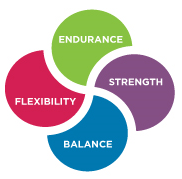 Back
Ladder Sets
Football Skills
Netball Skills
Basketball Skills
Crazy Catch
Warm Up
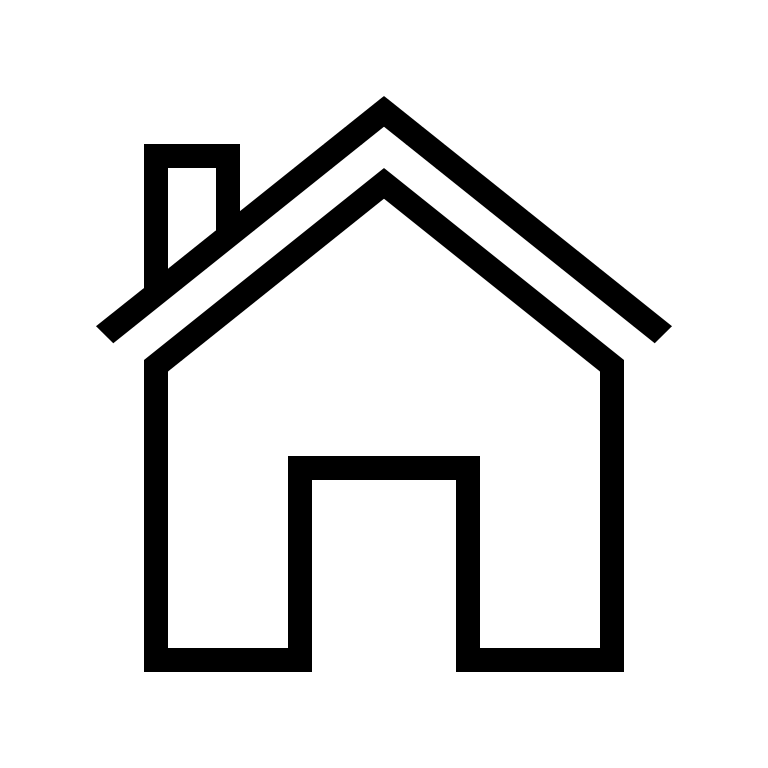 Click the picture to access the video…
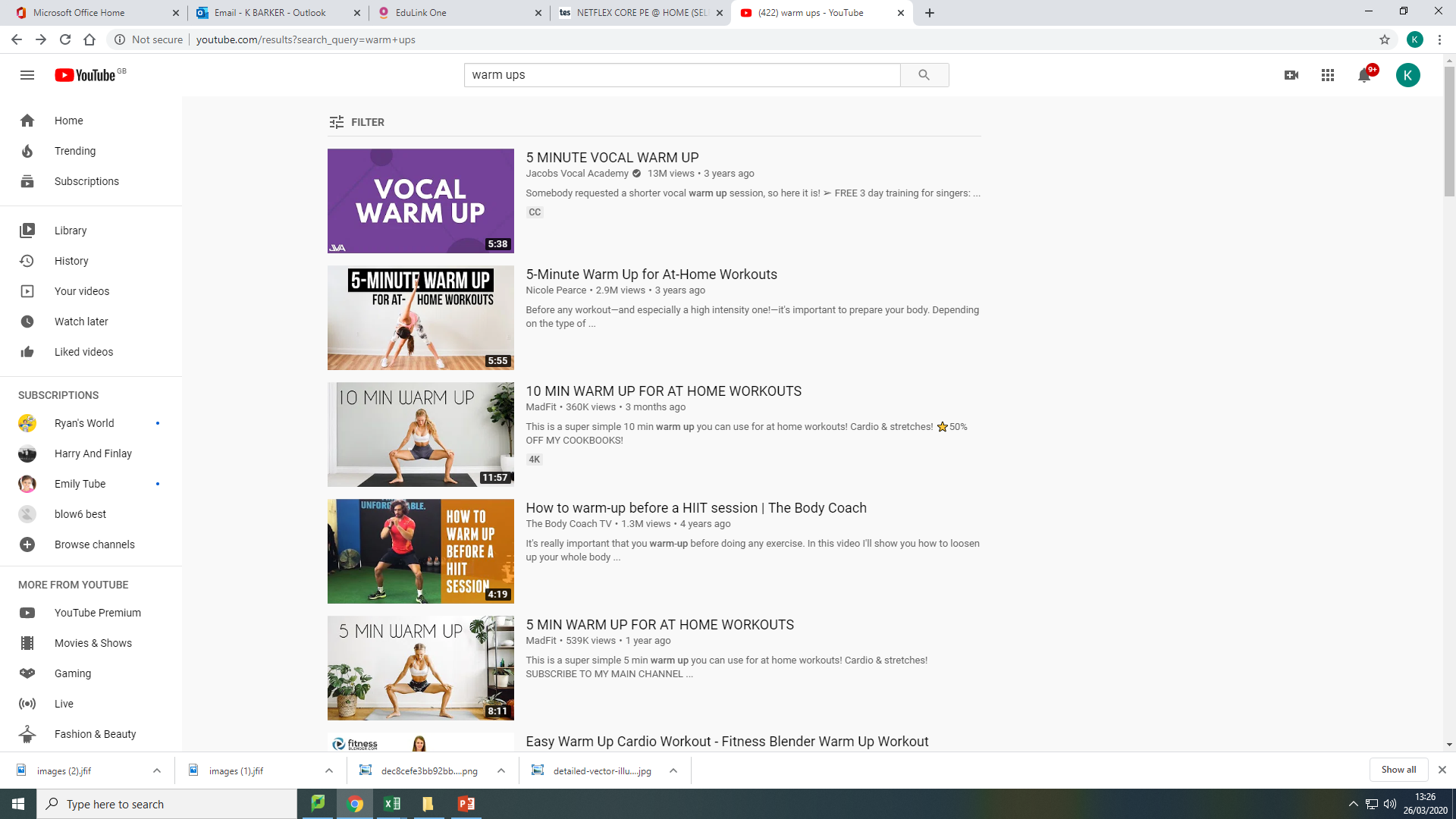 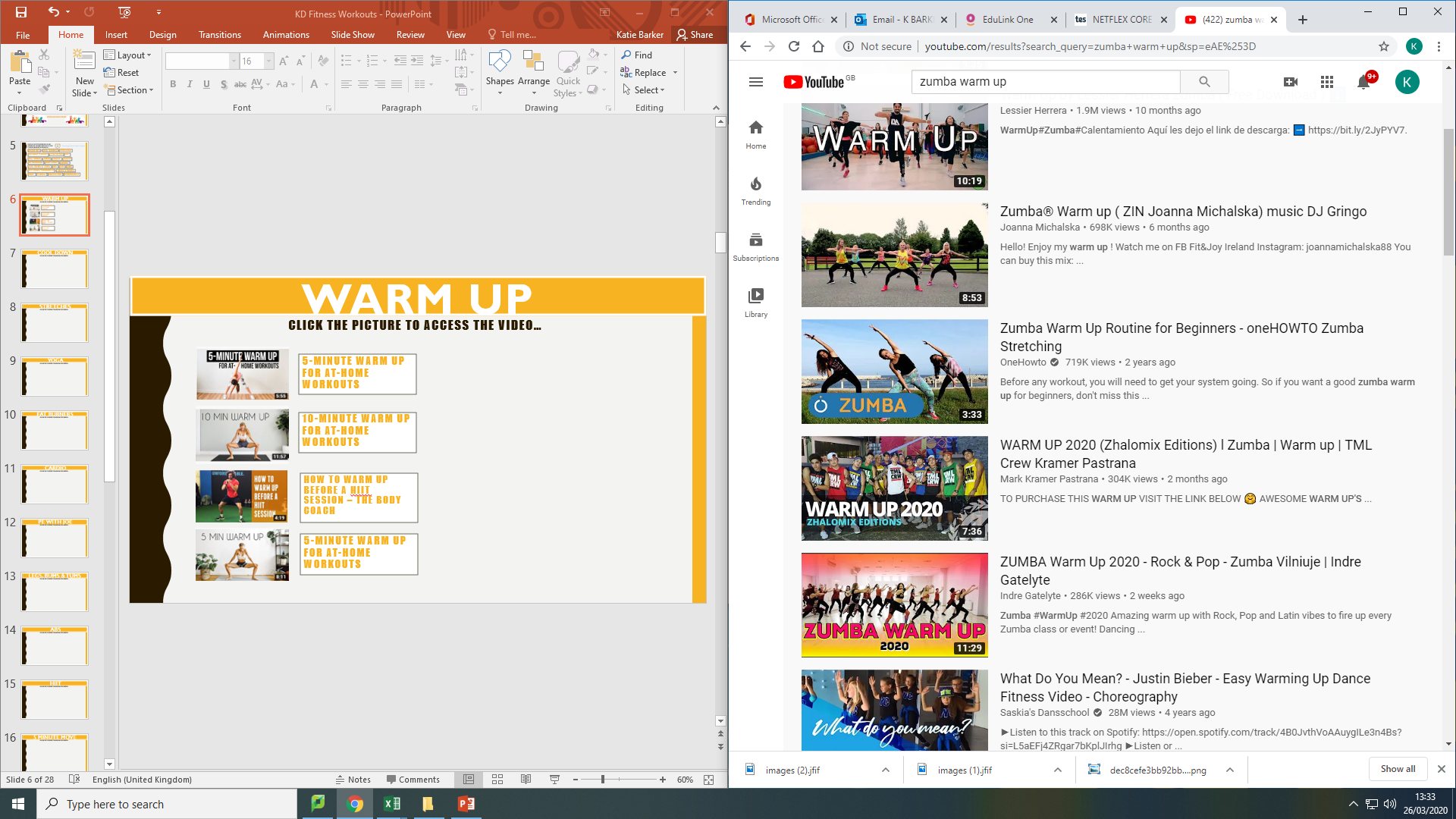 Zumba warm up routine for beginners
5-minute warm up for at-home workouts
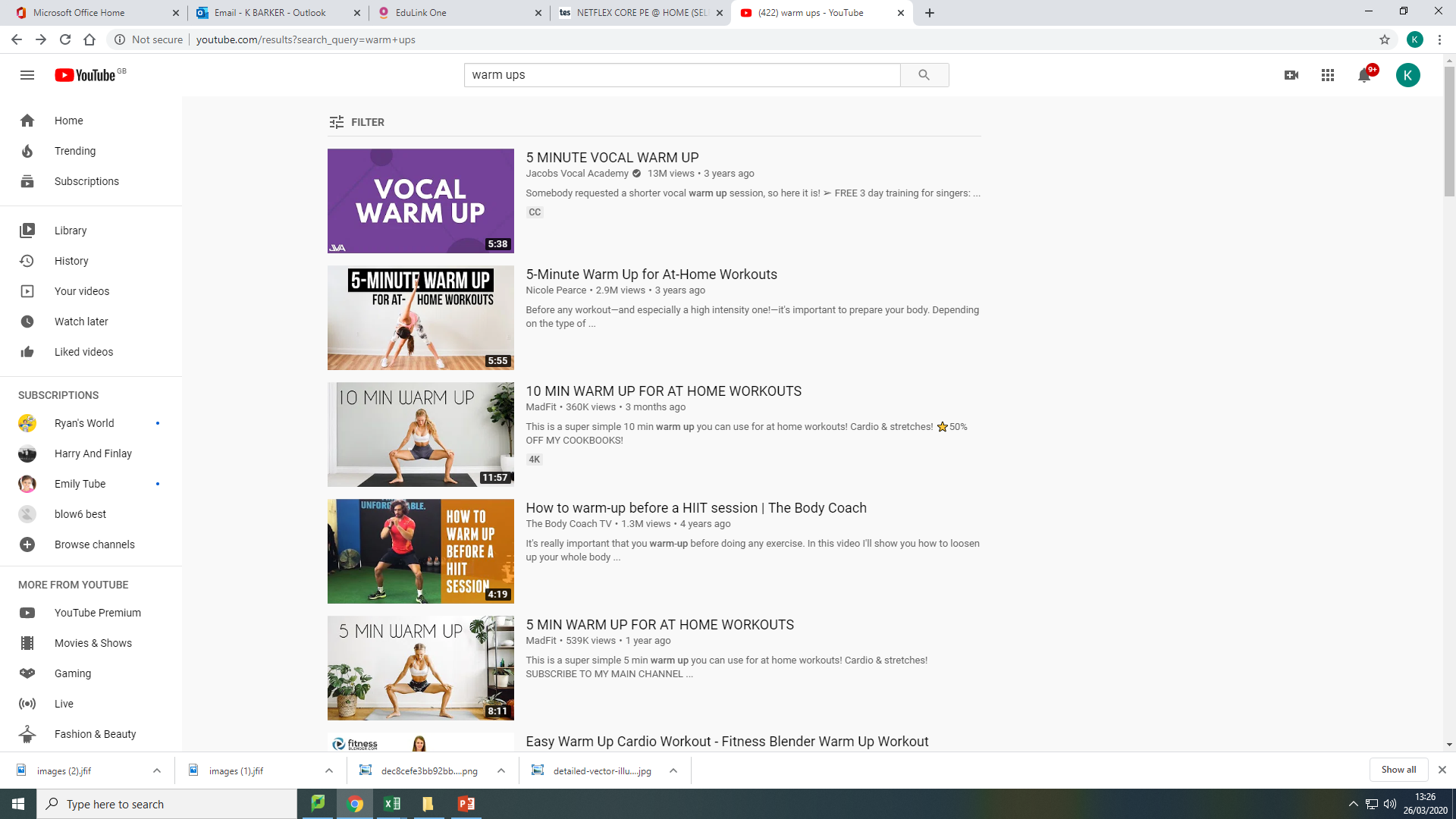 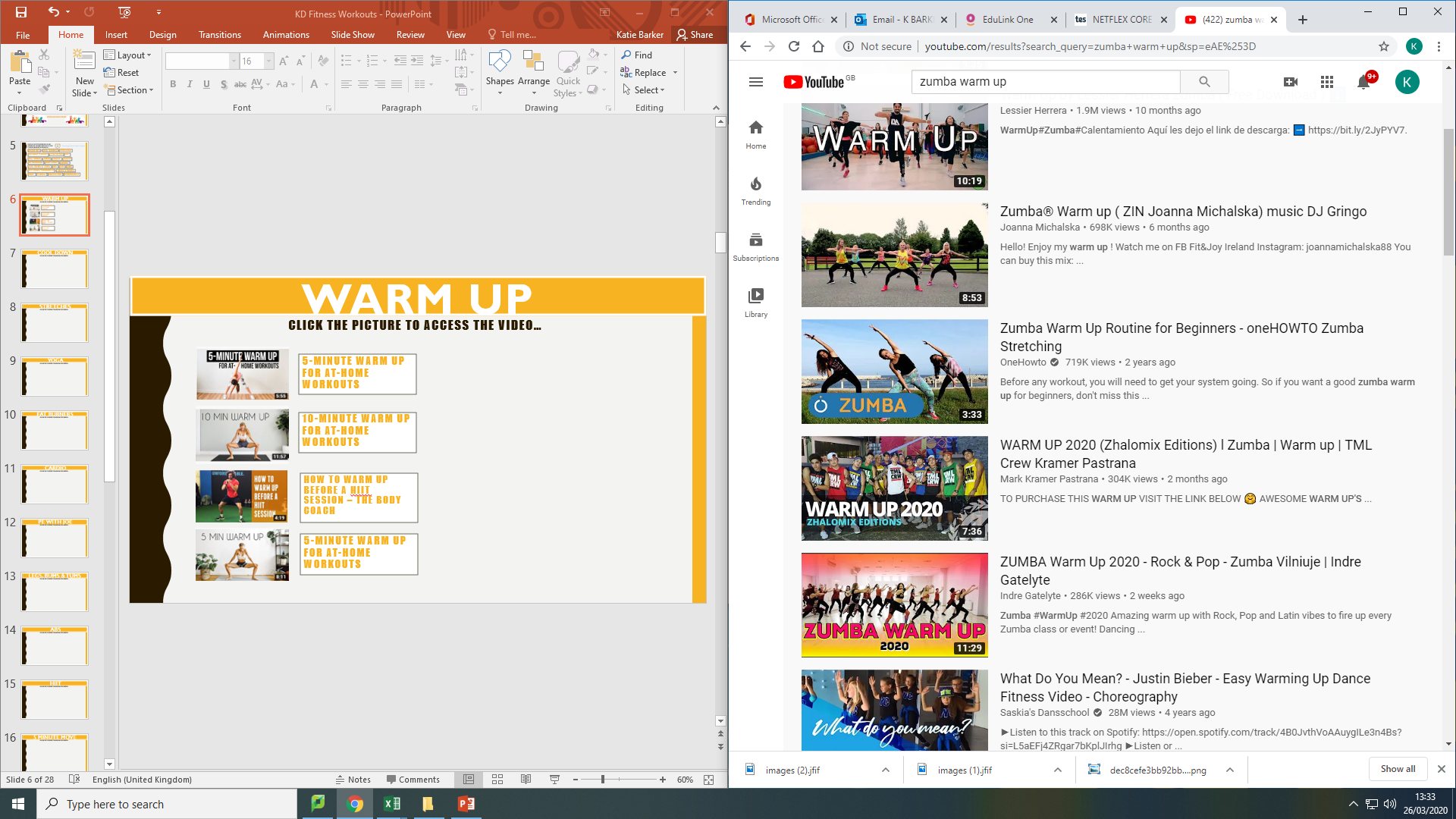 10-minute warm up for at-home workouts
Warm up by lessier Herrera – Zumba
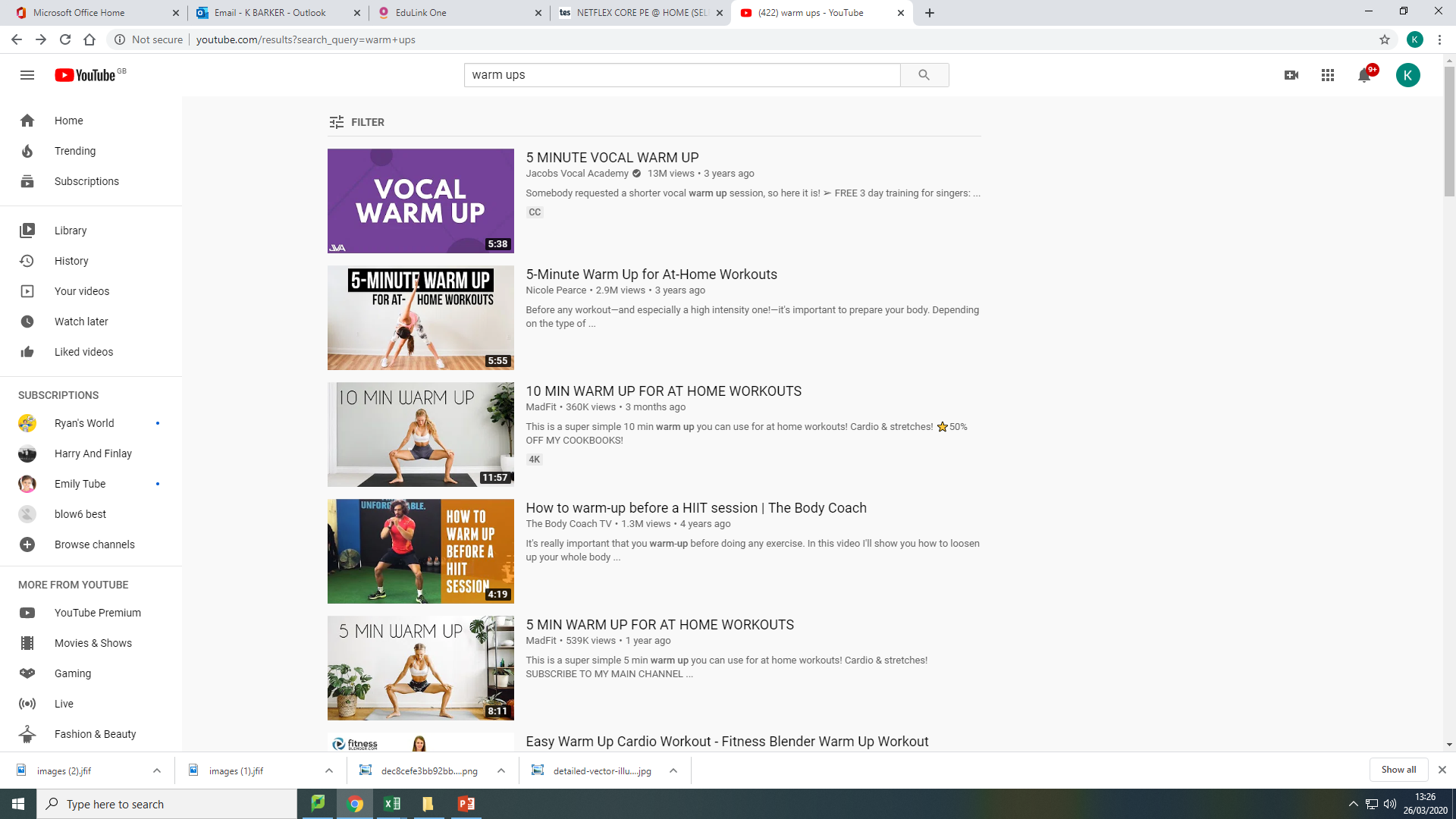 How to warm up before a Hiit session – The body coach
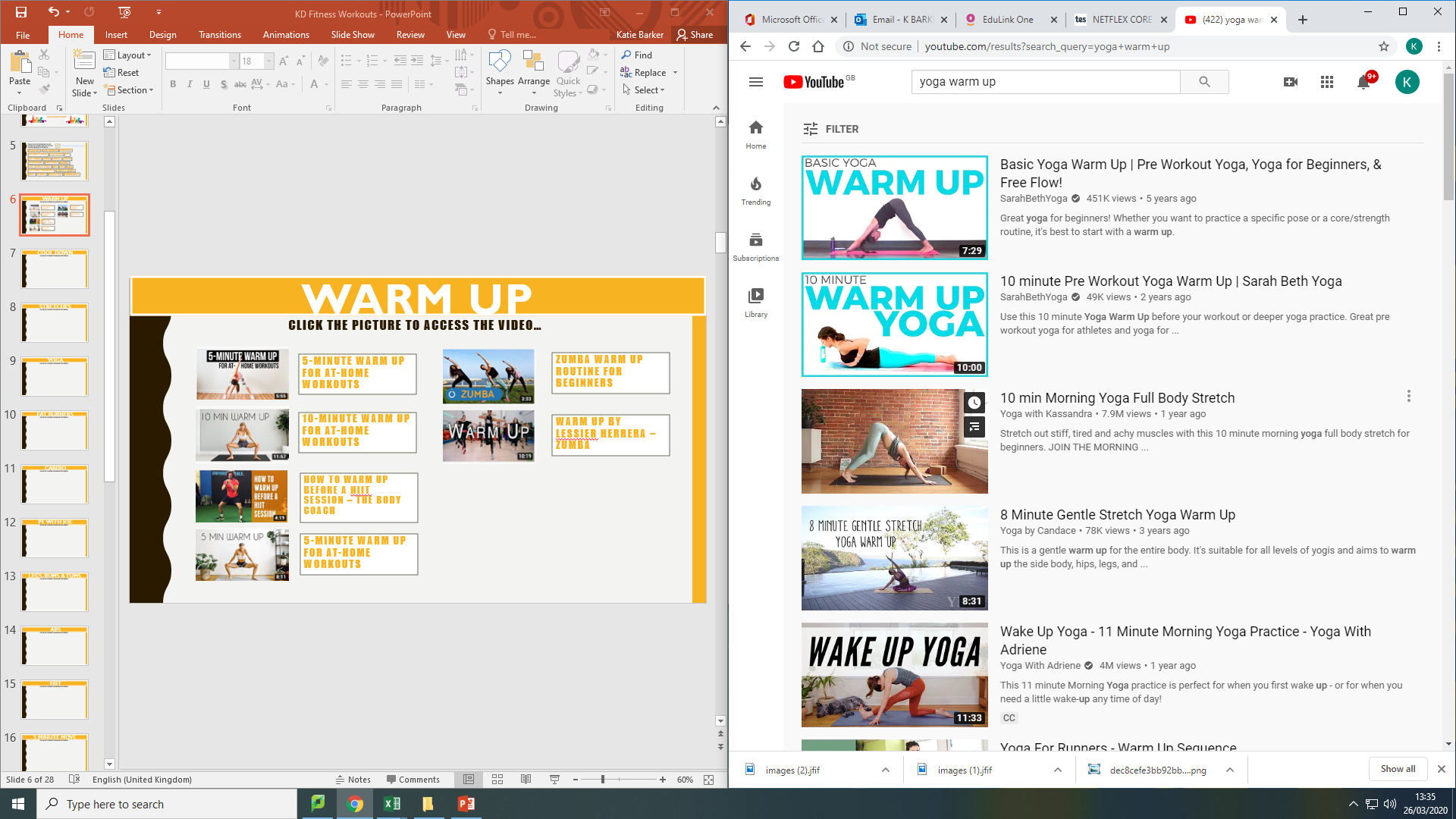 Basic yoga warm up
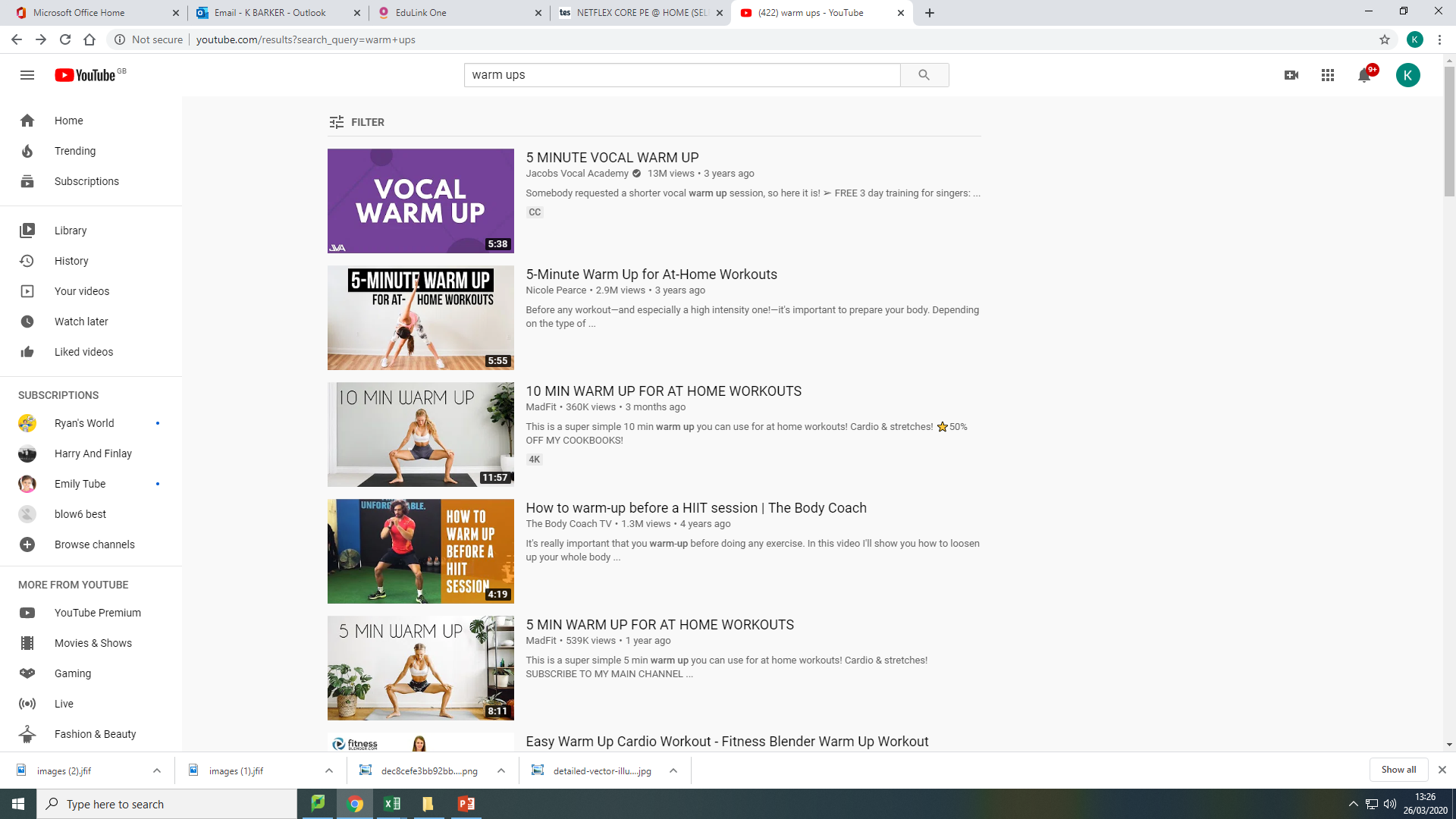 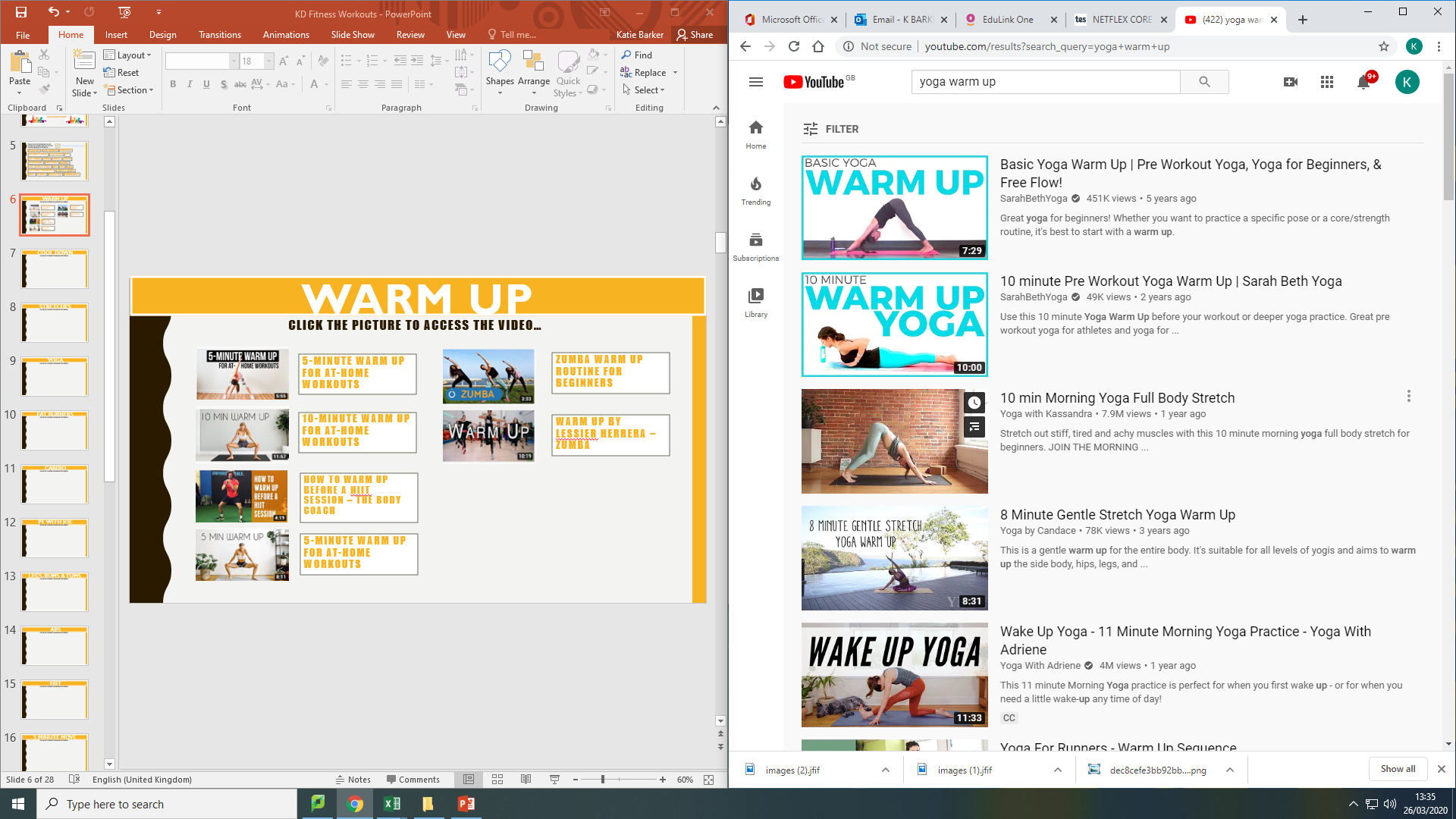 10 min pre workout yoga warm up
5-minute warm up for at-home workouts
Cool Down
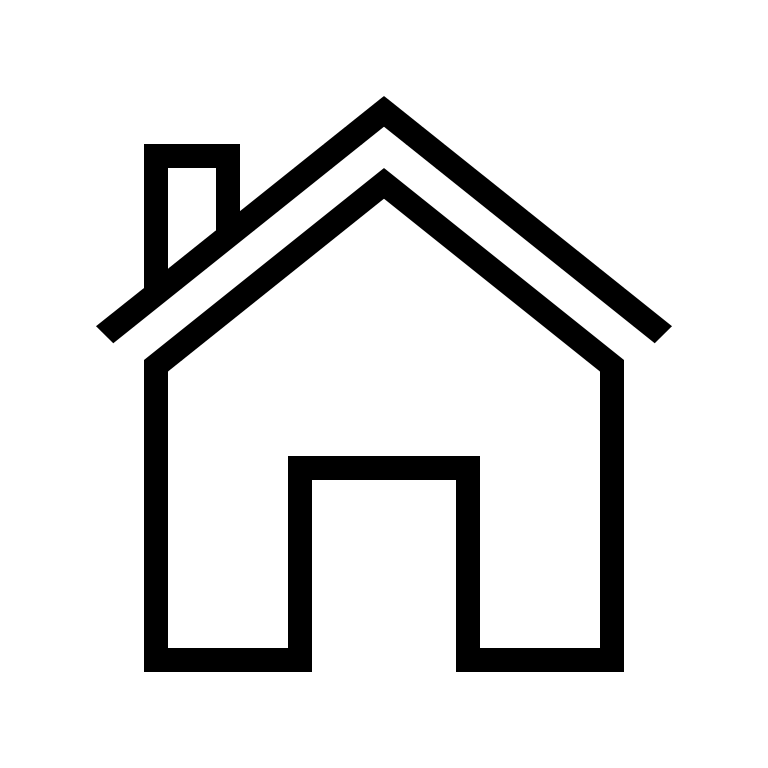 Click the picture to access the video…
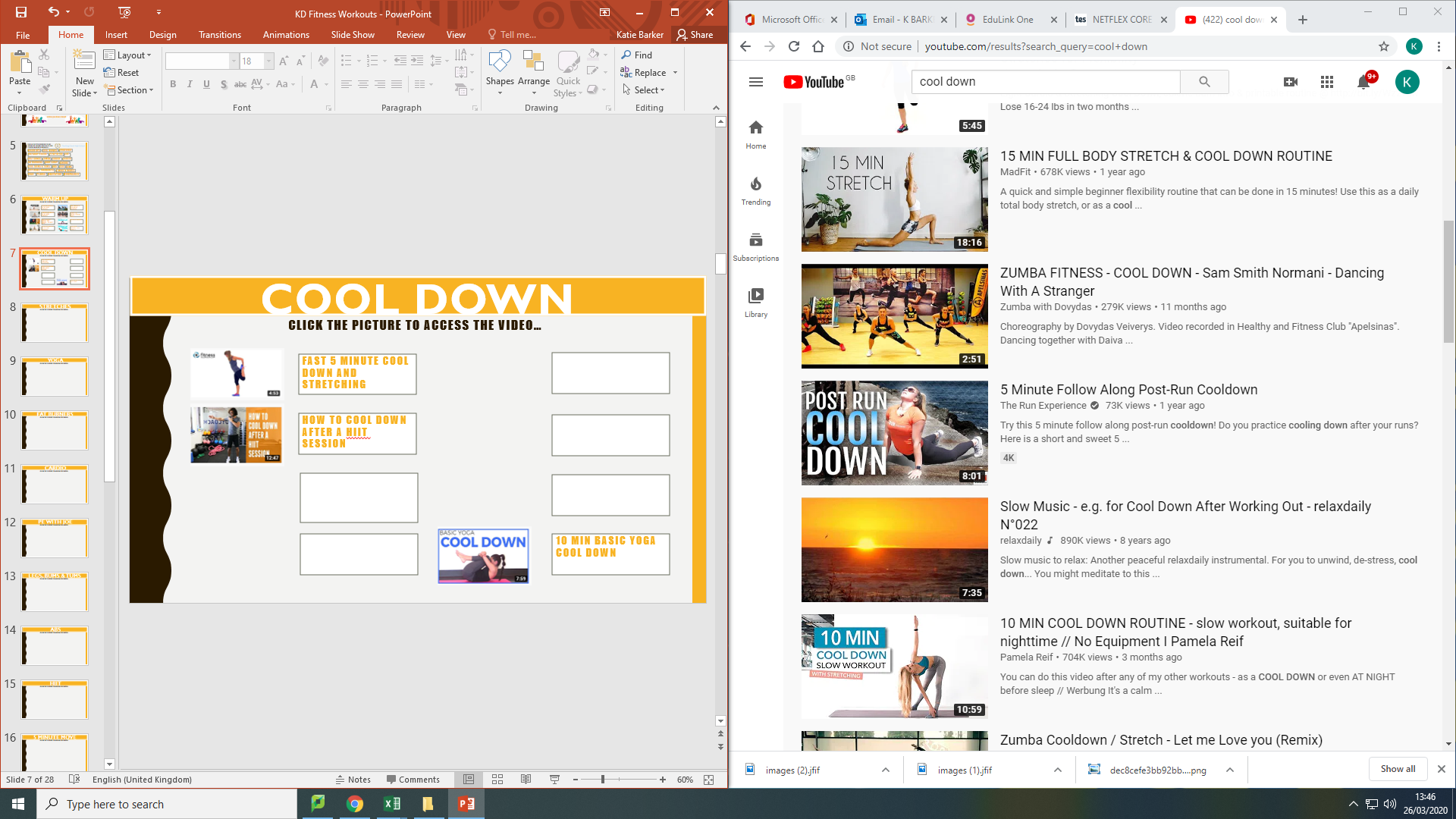 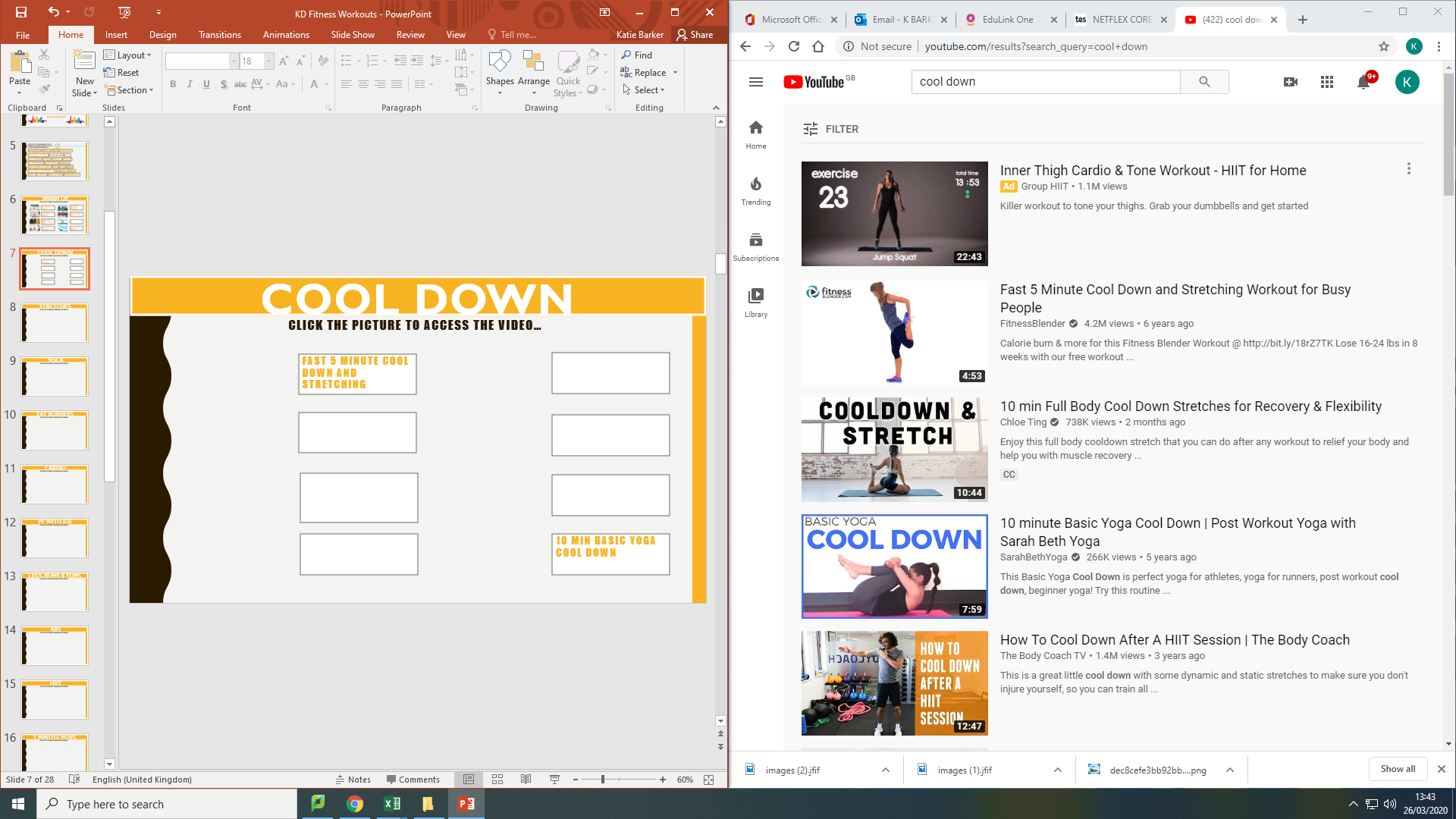 Zumba fitness – cool down
Fast 5 minute cool down and stretching
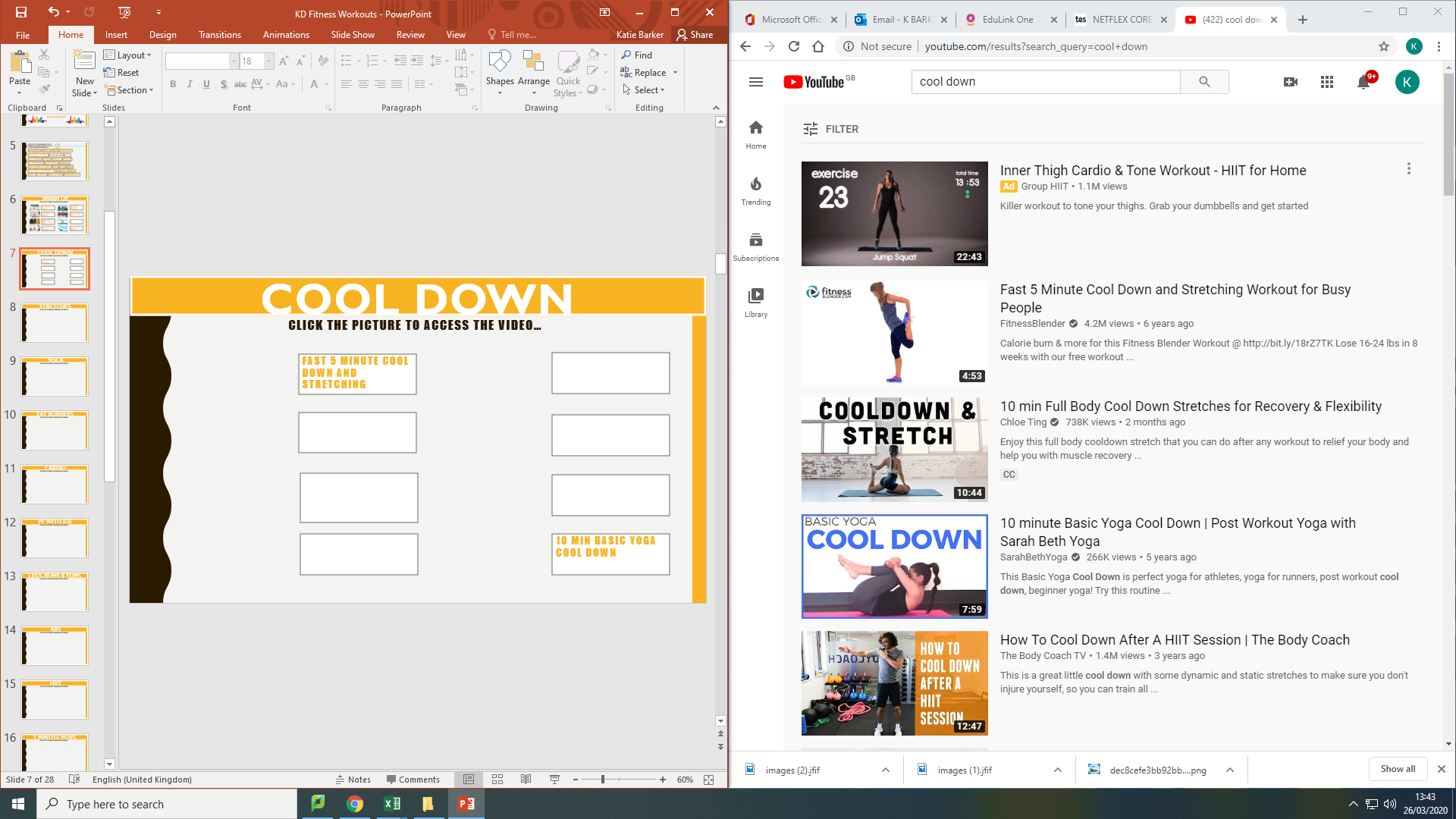 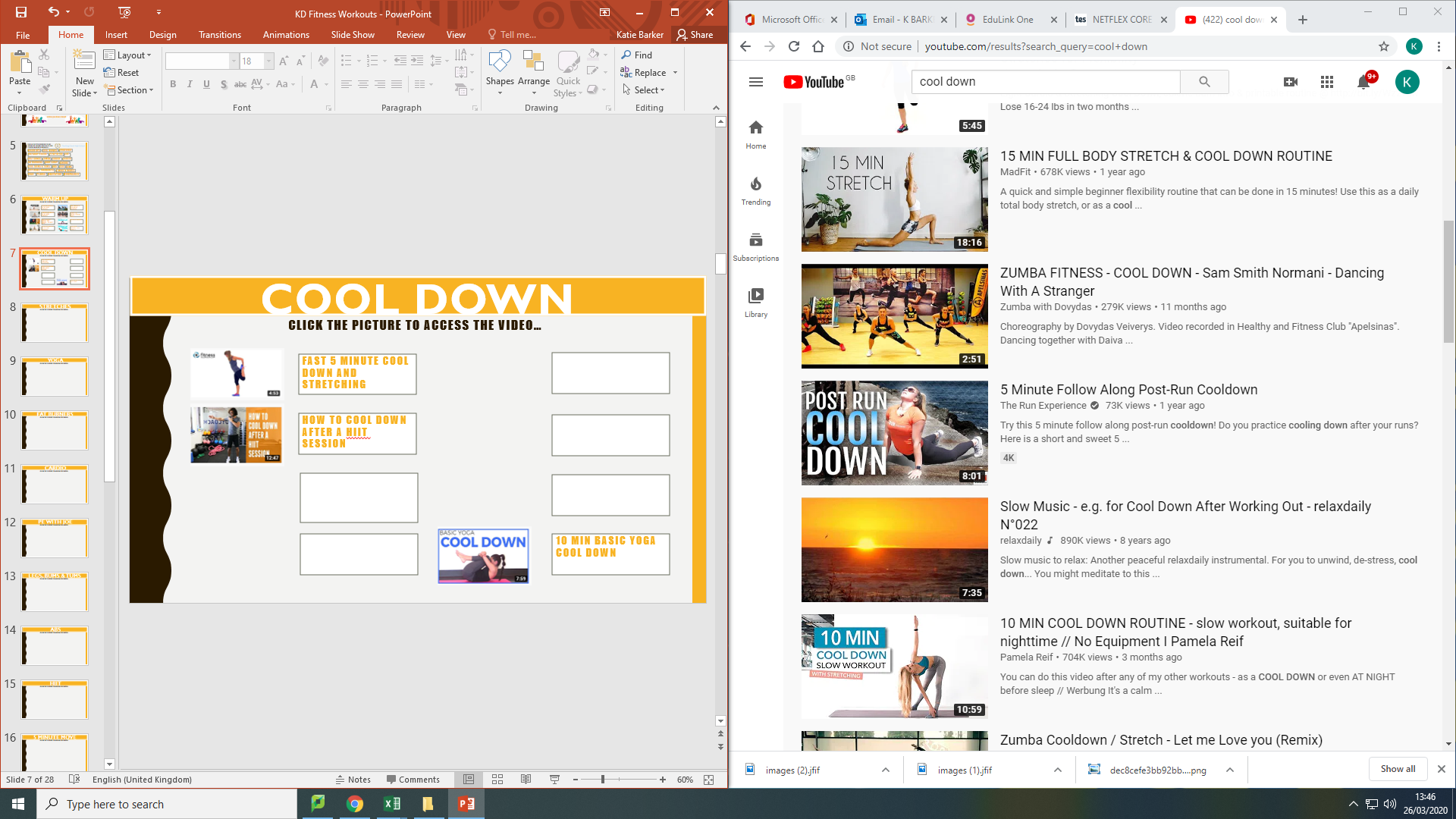 How to cool down after a hiit session
5 minute follow along post run cool down
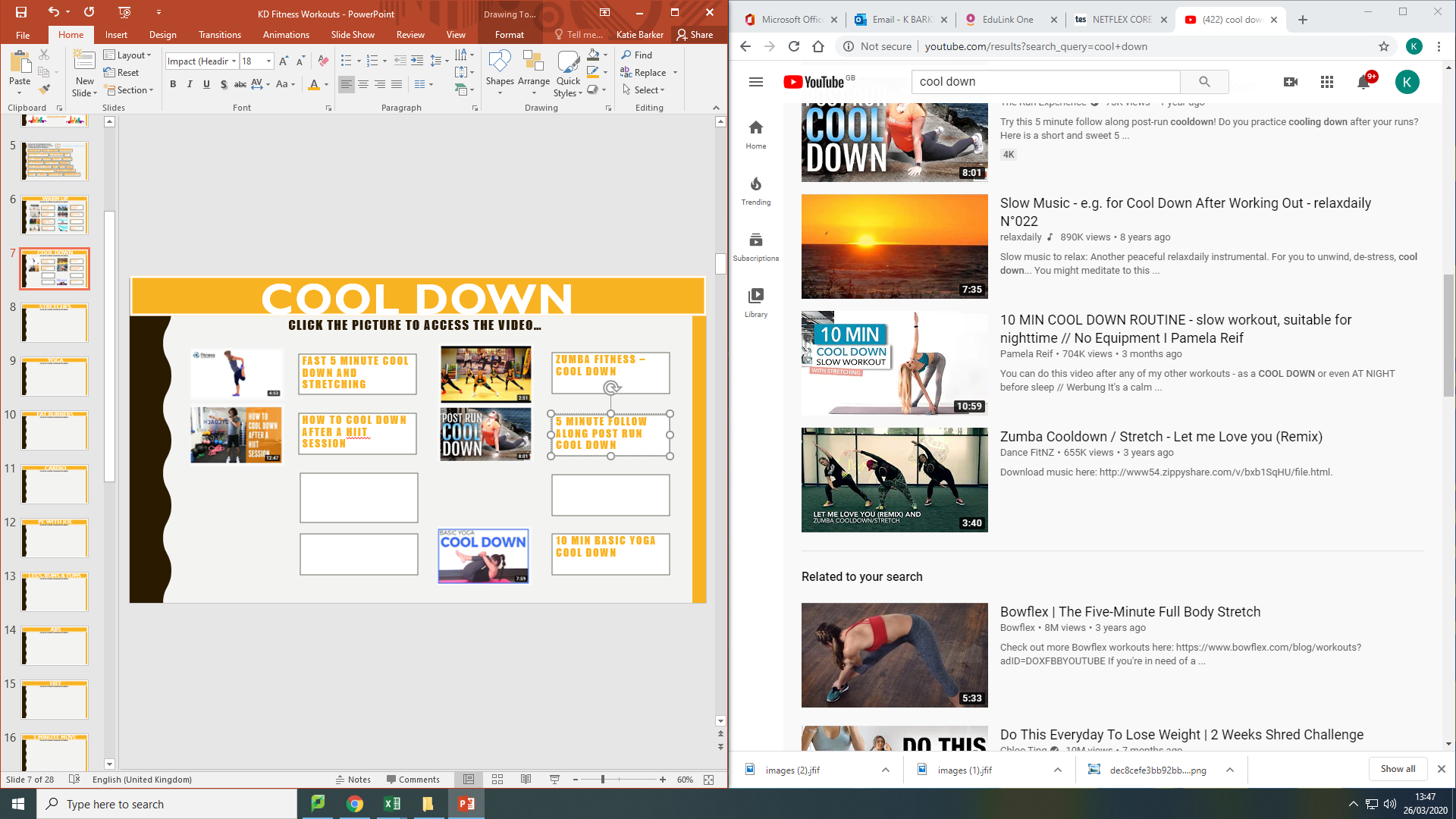 How to cool down after exercise
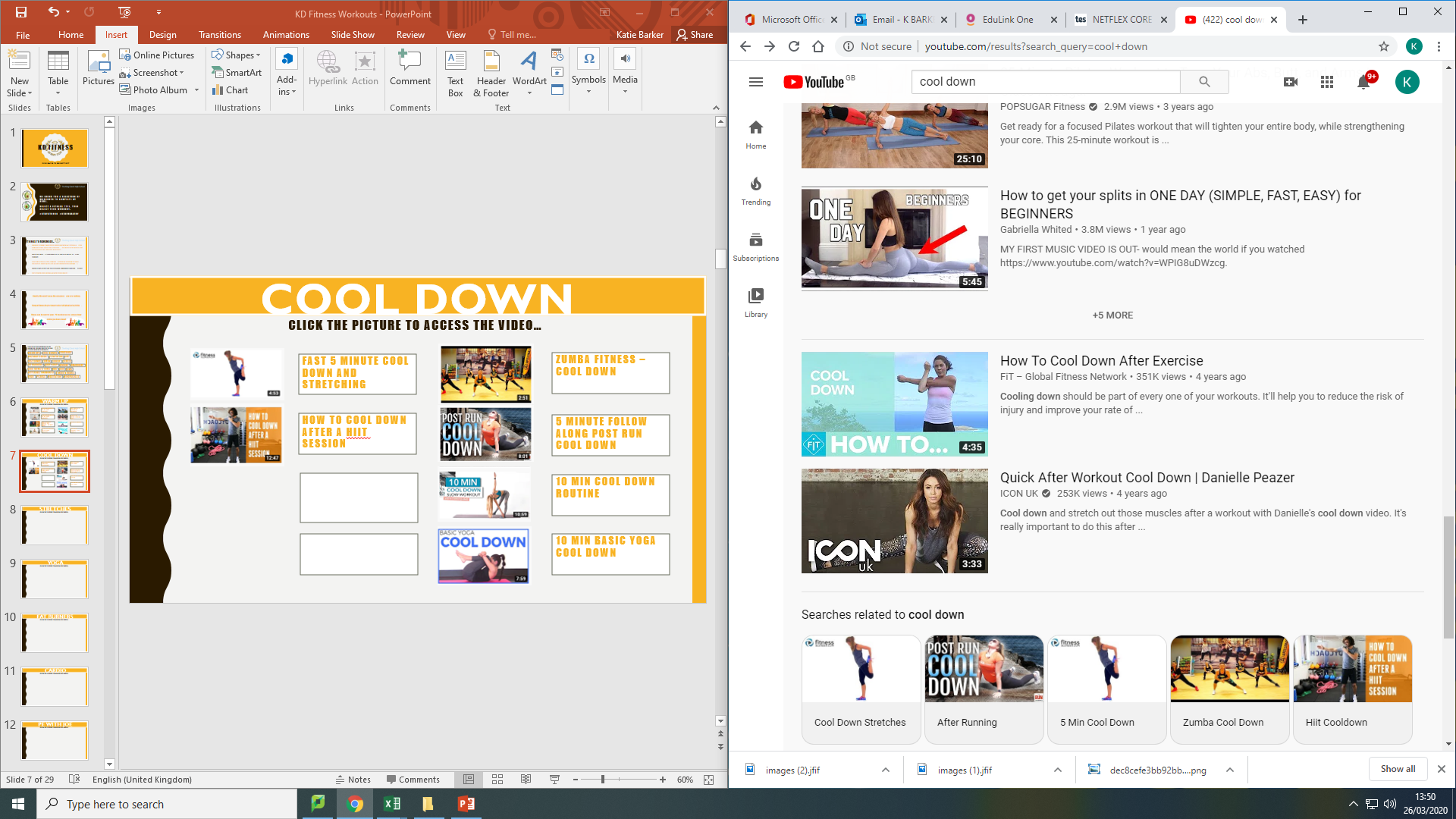 10 min cool down routine
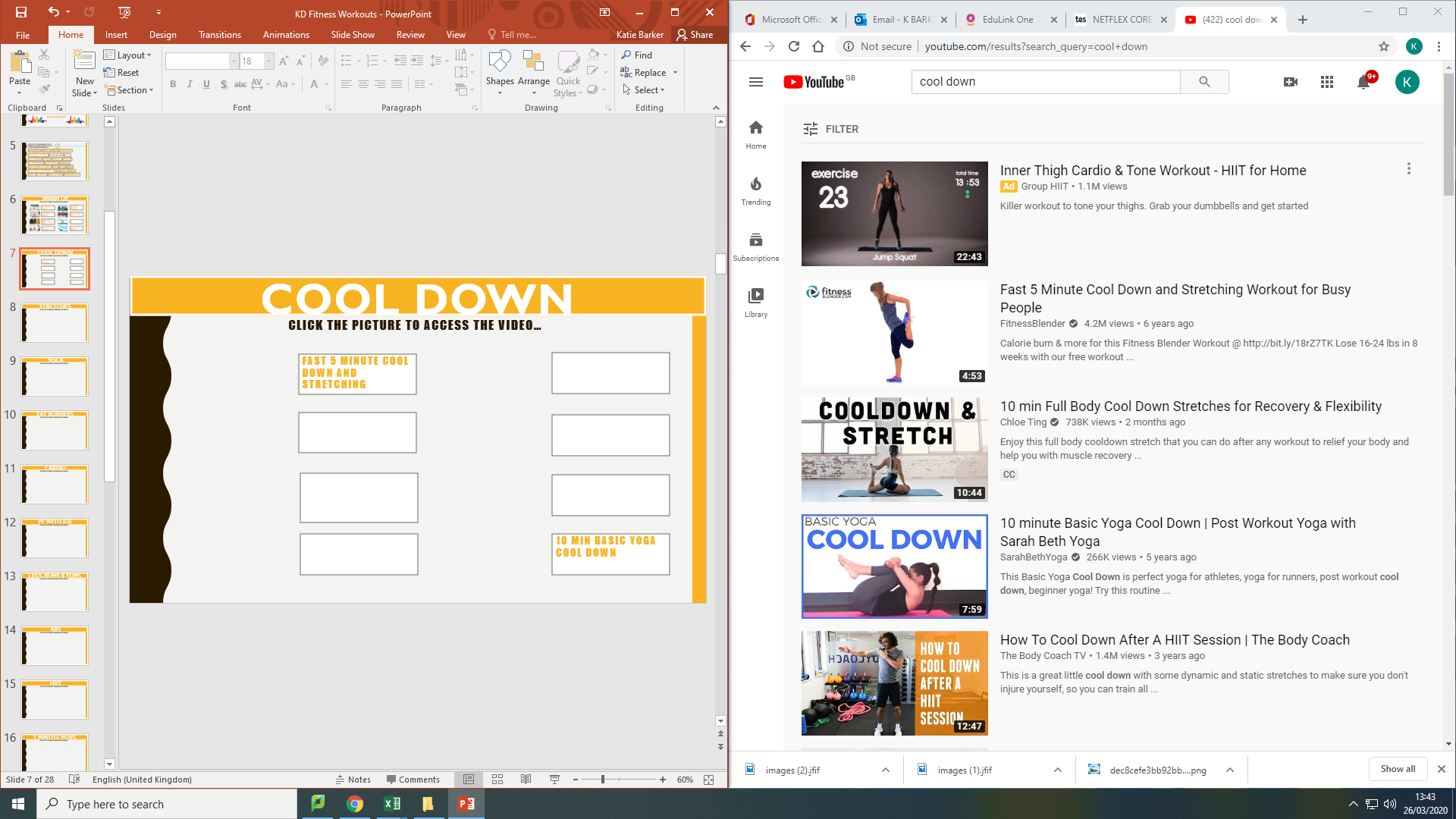 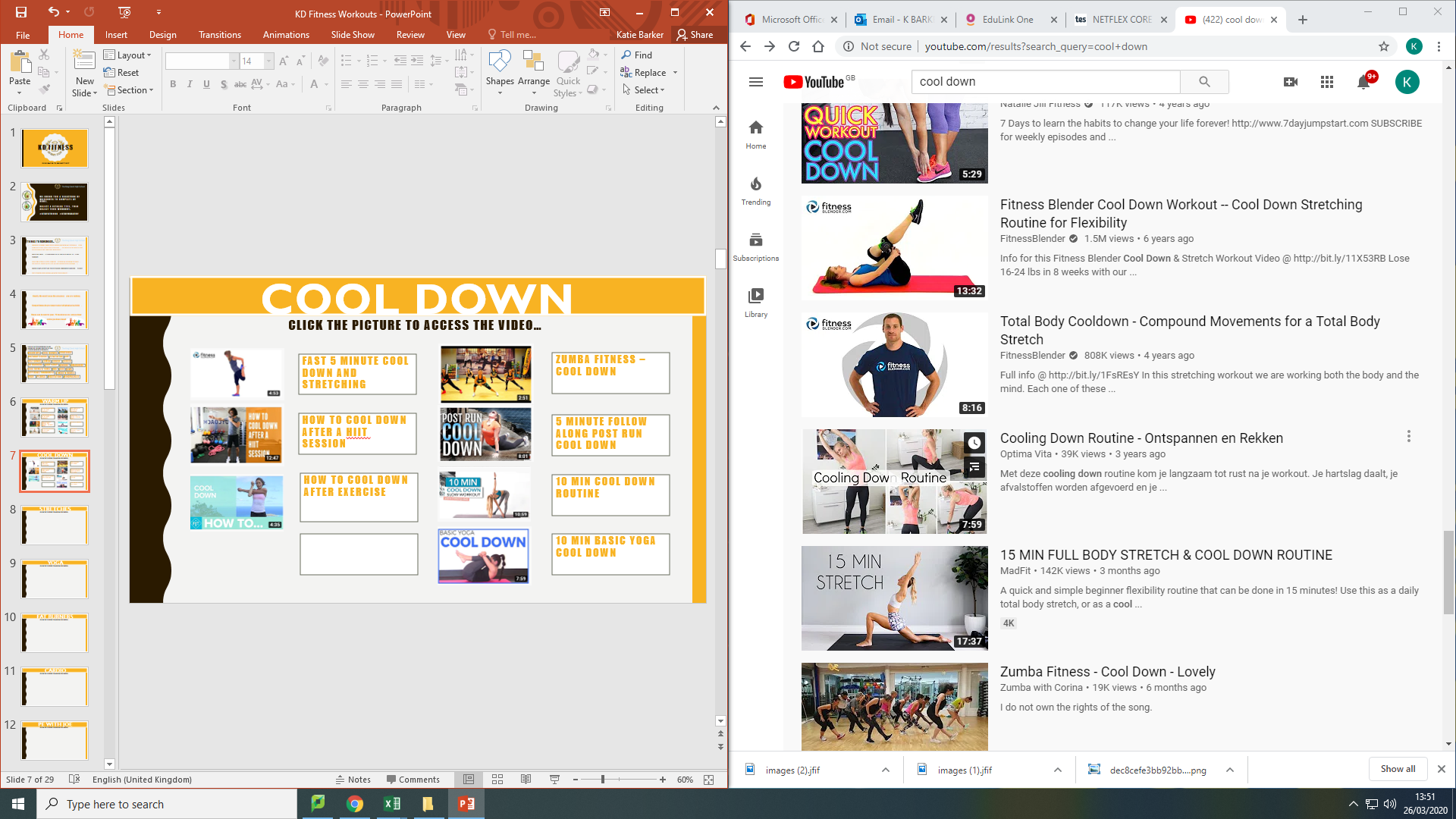 10 min basic yoga cool down
Total body cool down
Stretches
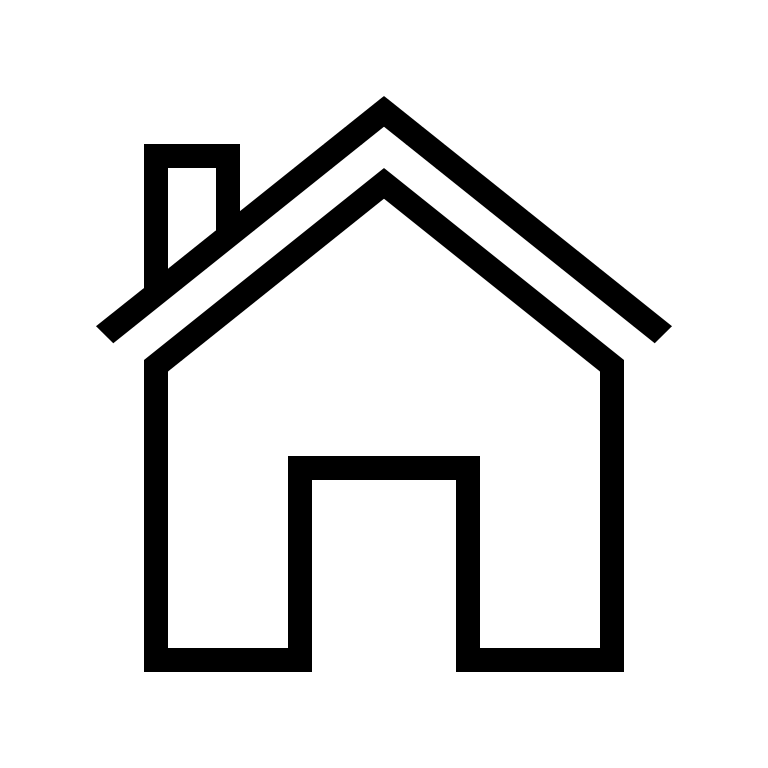 Click the picture to access the video…
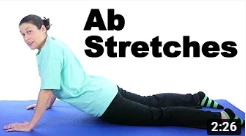 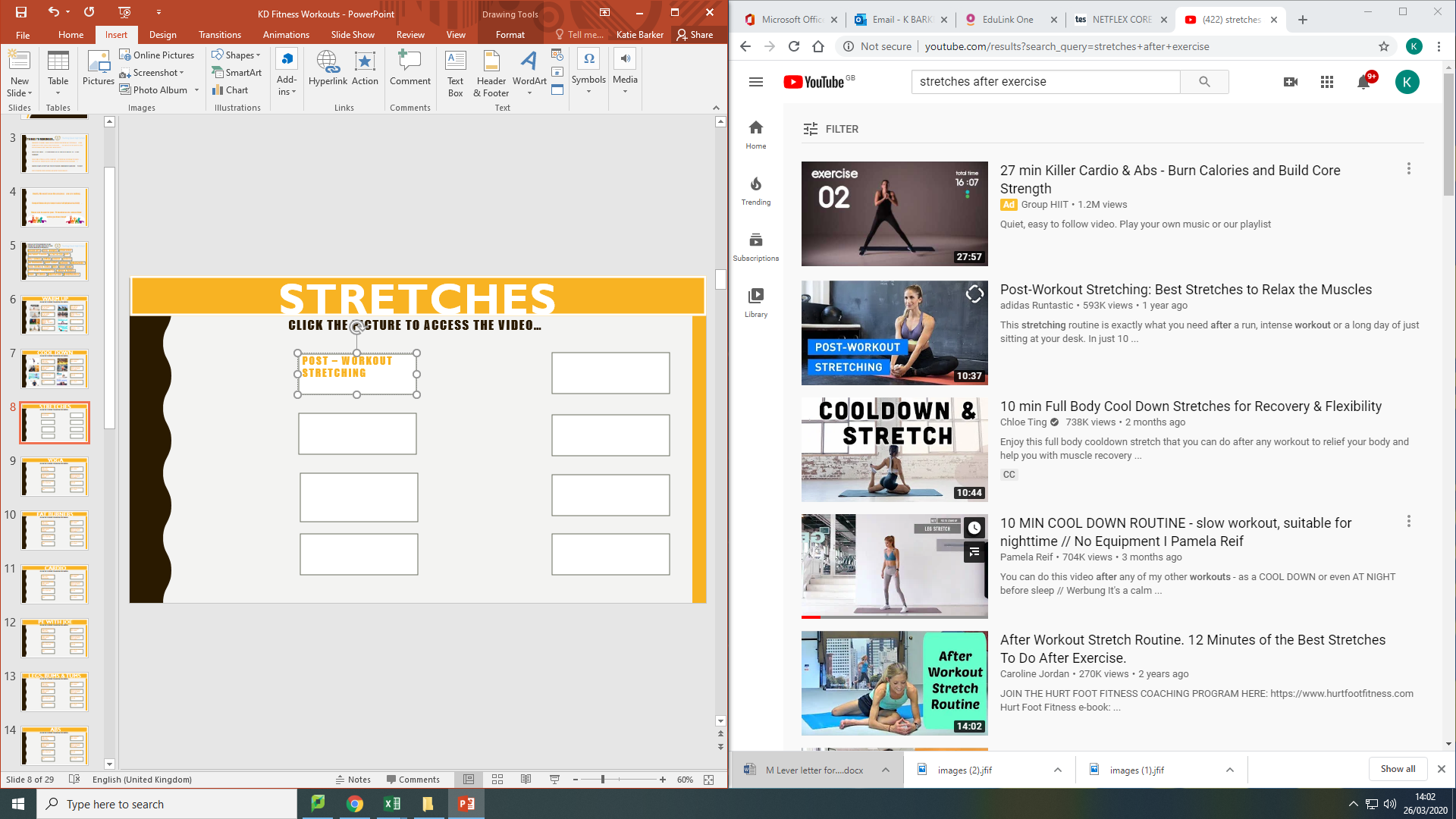 Ab stretches
Post – workout stretching
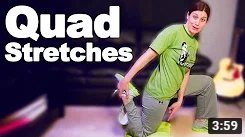 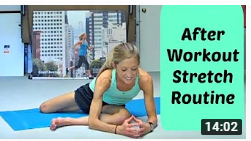 After workout stretch routine
Quad stretches
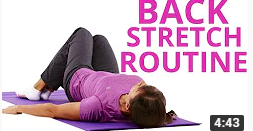 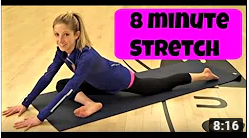 8 minute after workout stretching video
Lower back stretches
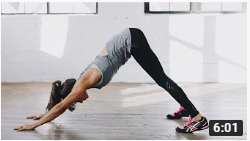 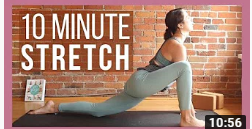 25 static stretches
10 min morning yoga full body stretch
Yoga
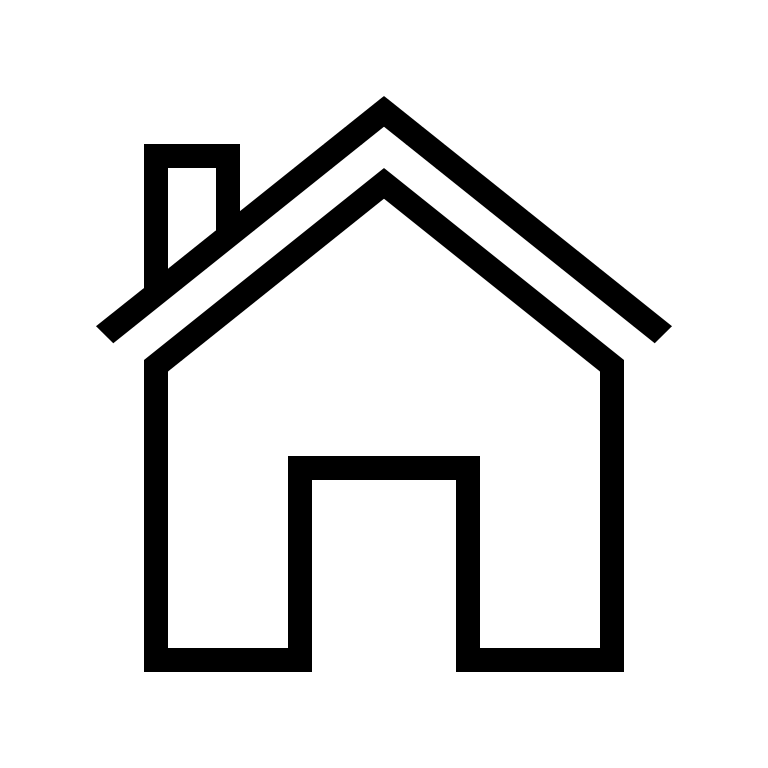 Click the picture to access the video…
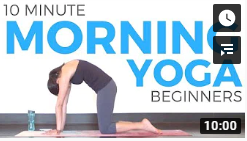 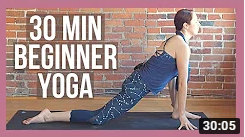 30 min beginner yoga
10 minute morning yoga for beginners
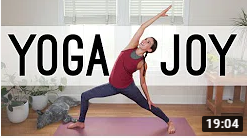 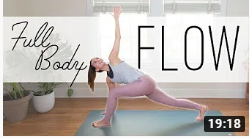 Full Body Flow
Yoga joy – full body vinyasa
20 min full body stretch/yoga for stress & anxiety
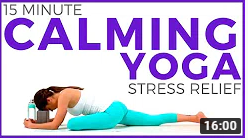 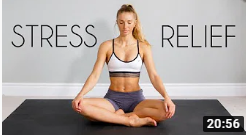 15 minute calming yoga for stress relief & anxiety
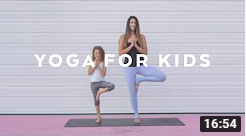 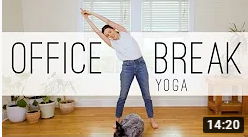 Office break yoga
Yoga for kids with Alissa kepas
Cardio
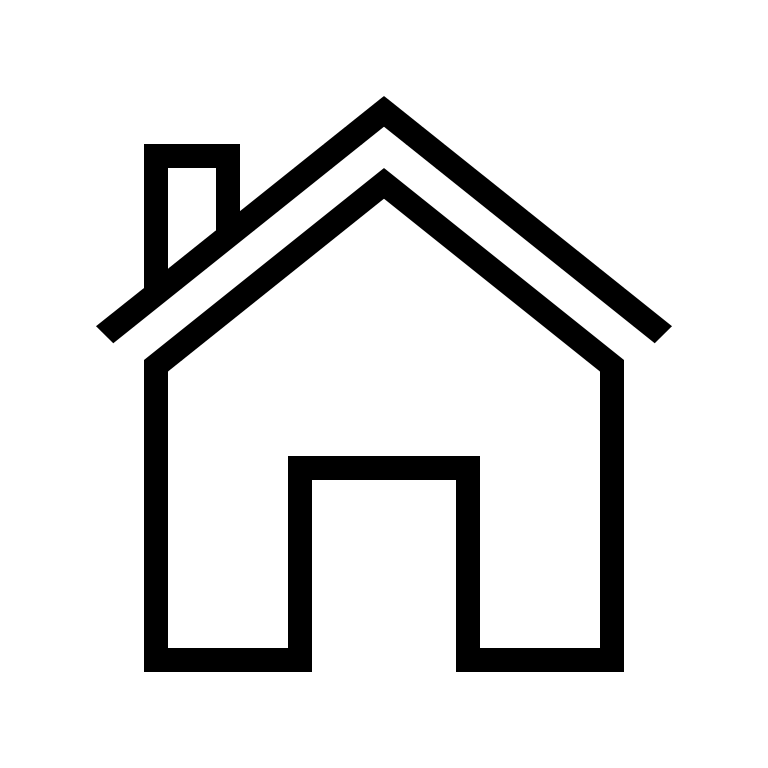 Click the picture to access the video…
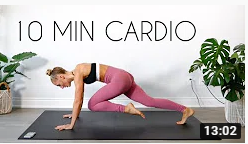 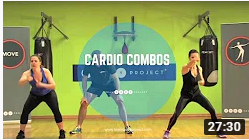 25 minute interval cardio workout from home
10 min cardio workout at home
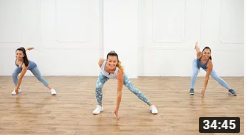 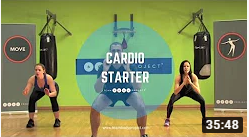 Low impact 30 minute cardio workout - beginners
30 minute standing cardio workout
30 minute hiit cardio workout
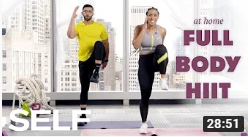 At home cardio – No running
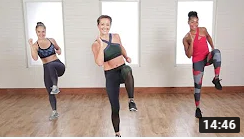 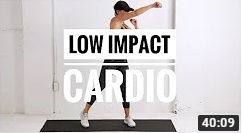 Low impact hiit cardio + legs workout
Killer hiit cardio workout
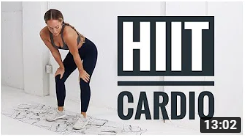 PE With Joe
Next
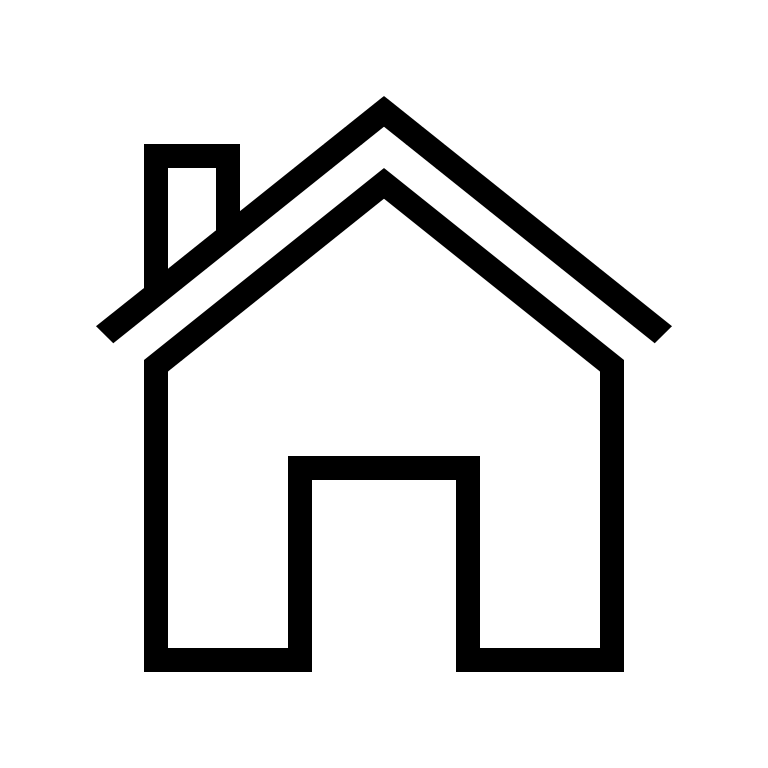 Click the picture to access the video…
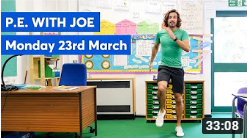 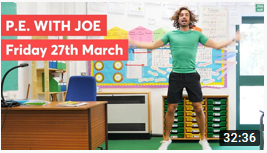 Friday – 27th March
Monday – 23rd March
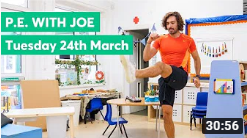 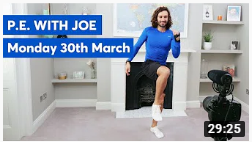 Tuesday – 24th March
Monday – 30th March
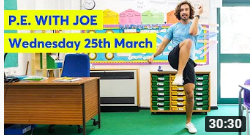 Wednesday – 25th March
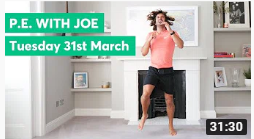 Tuesday – 31st March
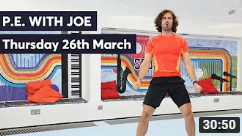 Thursday – 26th march
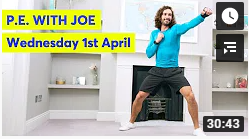 Wednesday – 1st April
Lower Body
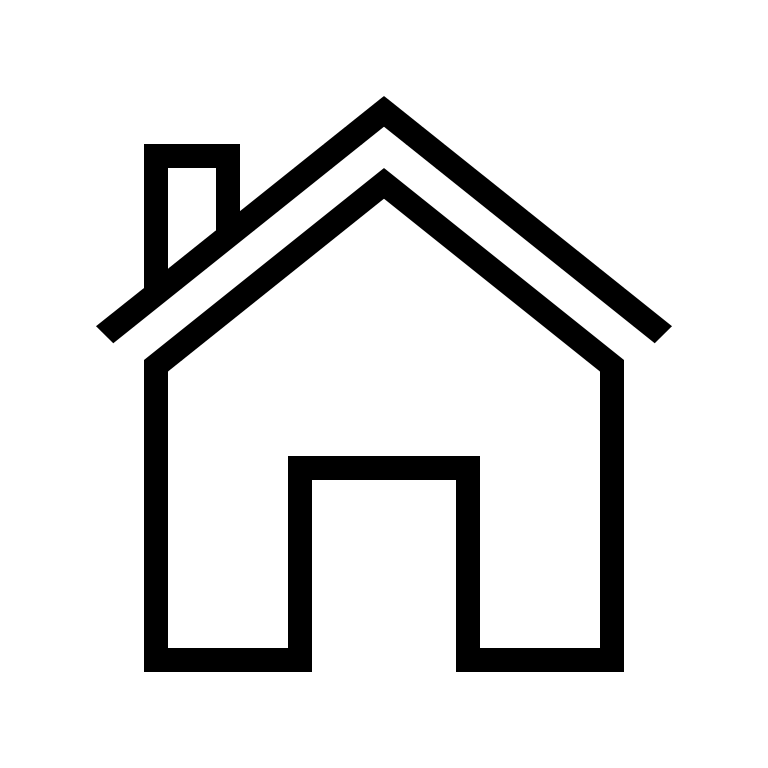 Click the picture to access the video…
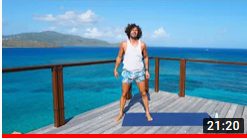 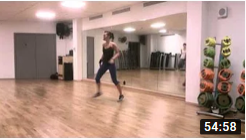 Legs, bums & tums full class
20 minute legs & tums workout
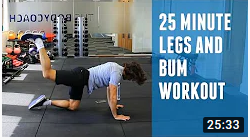 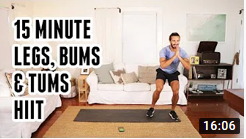 15 minute legs & tums HIIT workout
25 minute legs workout
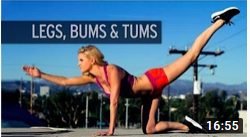 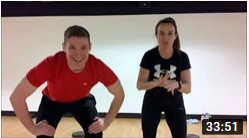 Legs & tums workout
Life leisure home workout – 30 mins legs & tums
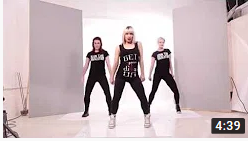 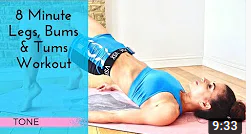 8 minute legs & tums workout
Dance fitness workout – leGS
Abs
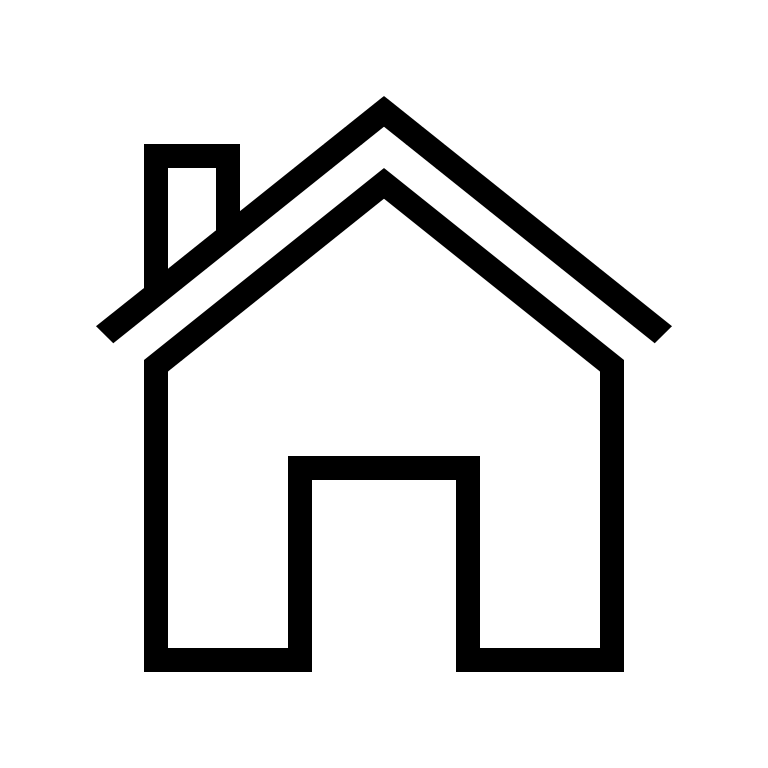 Click the picture to access the video…
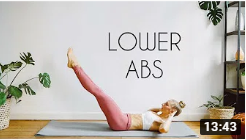 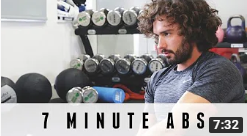 7 minute abs workout
10 min lower abs
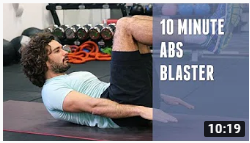 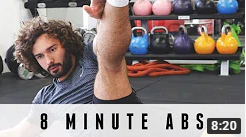 10 minute abs blaster
8 minute abs workout
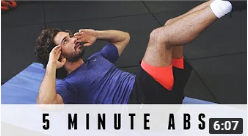 5 minute abs
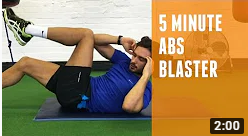 5 minute abs blaster
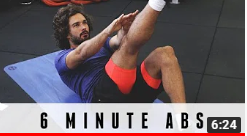 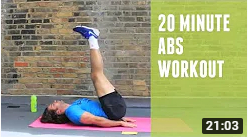 6 minute abs
20 minute abs workout
HIiT
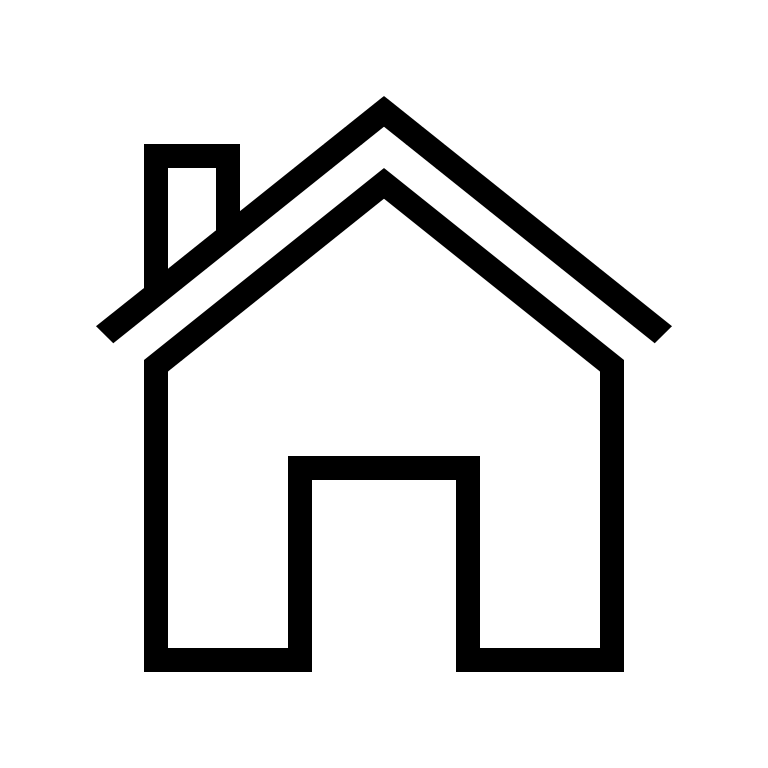 Click the picture to access the video…
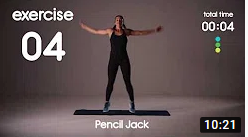 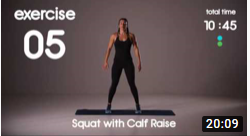 10 min hit cardio workout from home
20 min full body beginner HIIT workout
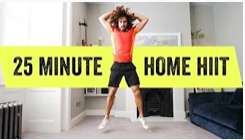 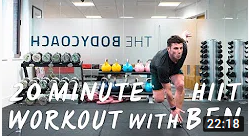 35 minute Full body home hiit
20 minute home hit workout with ben davie
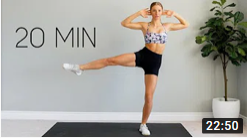 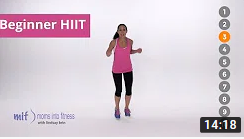 Low impact Full body hit workout
Beginner Hiit – 10 minutes
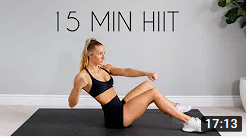 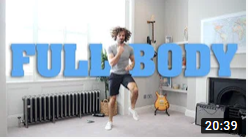 Full body fat burn hit
20 minute full body home hiit
Meditation
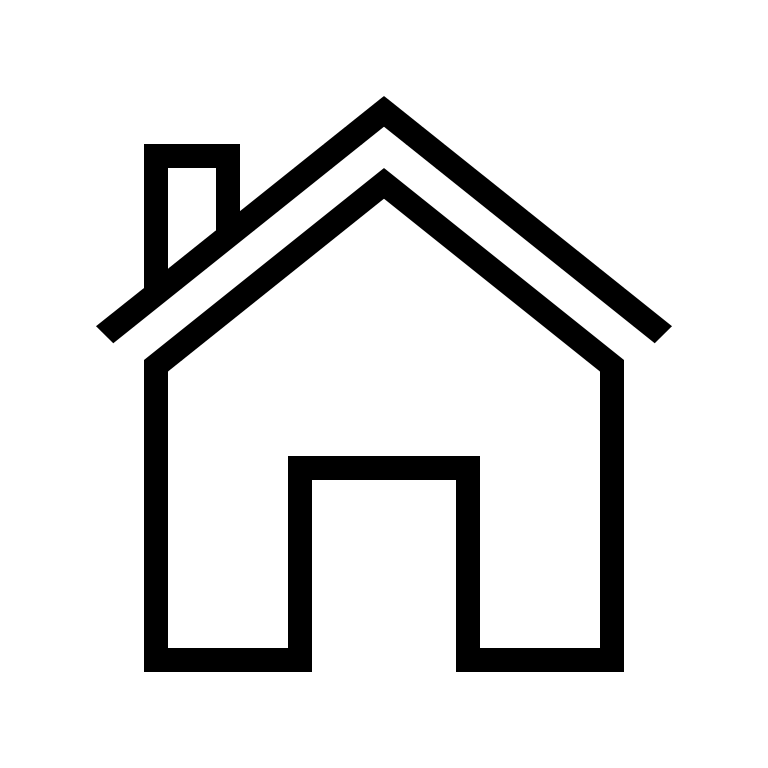 Click the picture to access the video…
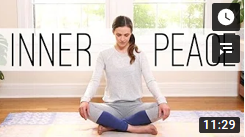 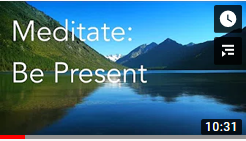 Daily calm – Be present
Meditation for inner peace
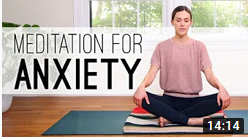 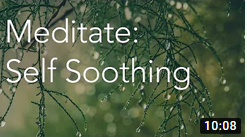 Meditation for anxiety
Daily calm – self soothing
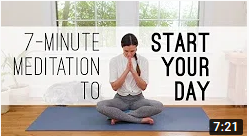 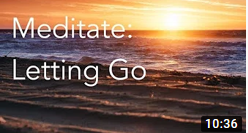 7 min meditation to start your day
Daily calm – letting go
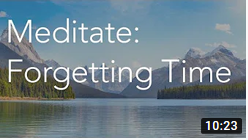 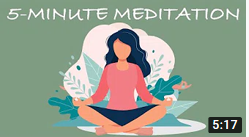 Daily calm – forgetting time
5 minute meditation
Pilates
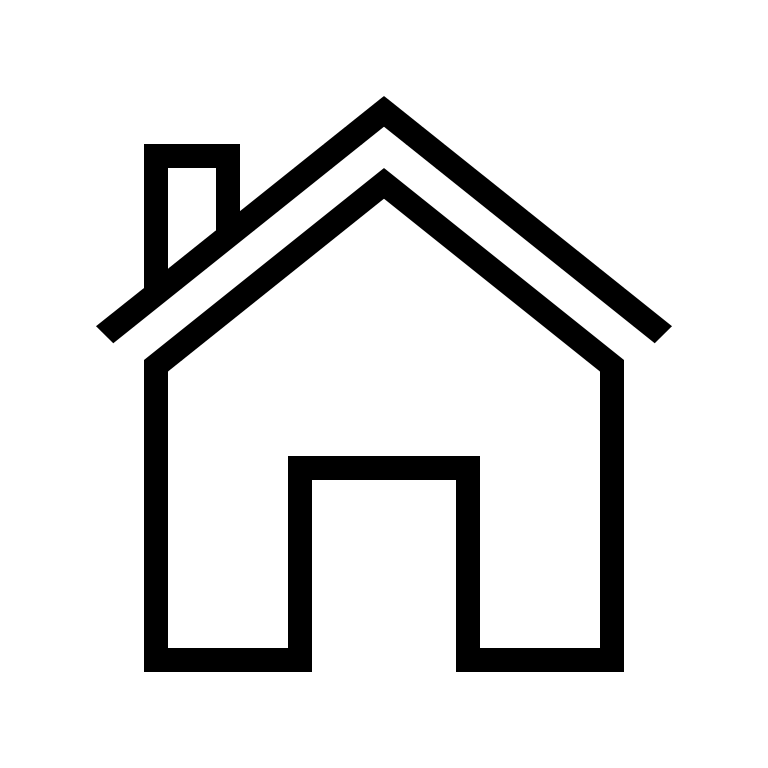 Click the picture to access the video…
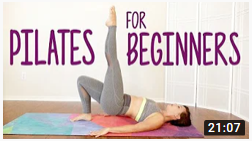 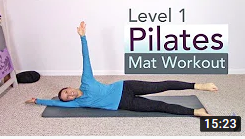 Level 1 Pilates mat class
Total body Pilates
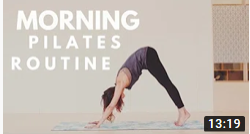 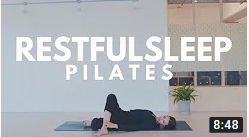 Morning Pilates routine
Restful nights sleep pilates routine
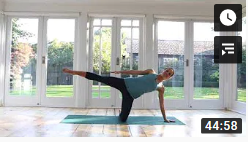 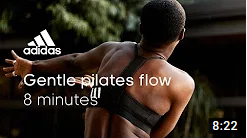 Pilates full body workout 45 mins
8 min gentle pilates flow with isa-Welly
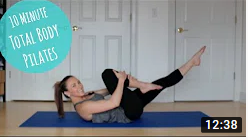 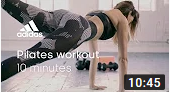 10 minute total body Pilates
10 min pilates workout with lottie murphy
Zumba
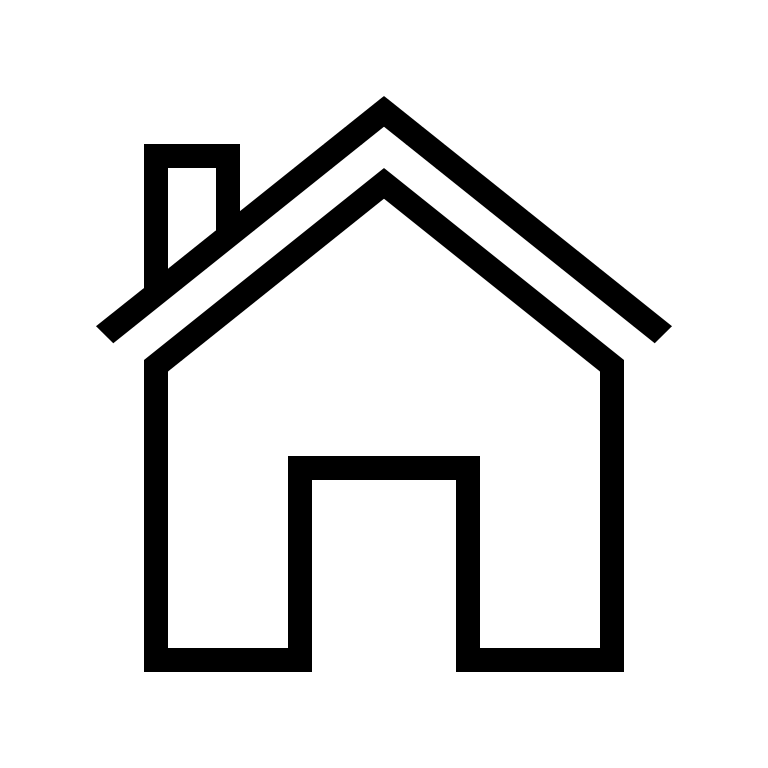 Click the picture to access the video…
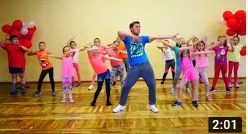 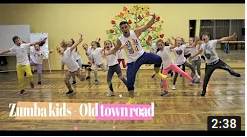 Zumba kids – old town road
Zumba kids (easy dance)
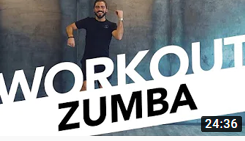 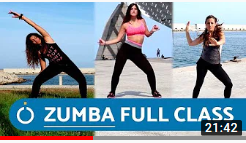 Zumba fitness cardio workout
Home workout – 20 min zumba class
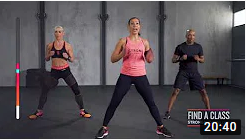 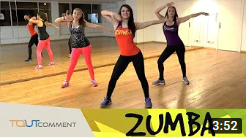 Zumba dance workout for beginners
20 minutes strong by Zumba
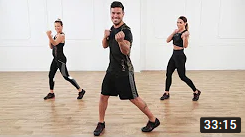 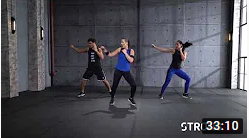 30 minute strong by Zumba
Strong by Zumba 30 min class
Tabata
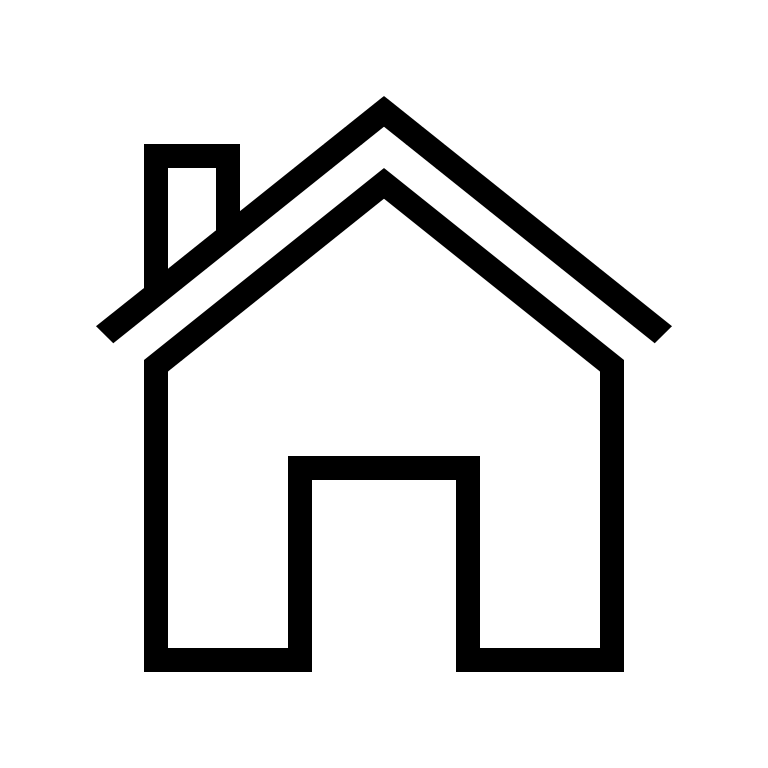 Click the picture to access the video…
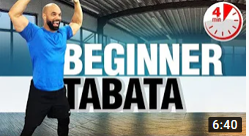 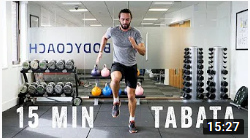 Tabata for beginners – low impact
15 minutes fat burning Tabata workout
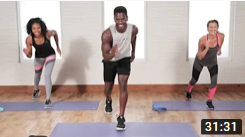 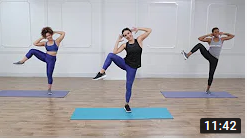 30 minute Tabata session
10 minute Tabata workout to sweat away stress
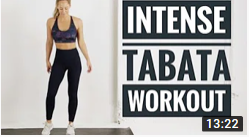 12 minute full body tabata
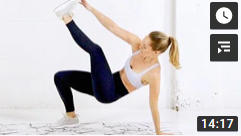 Bodyweight Tabata workout
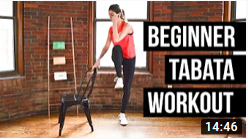 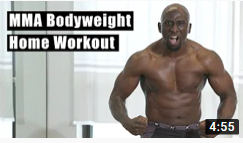 Home Tabata workout – MMA workout
Beginner Tabata workout
BootCamp
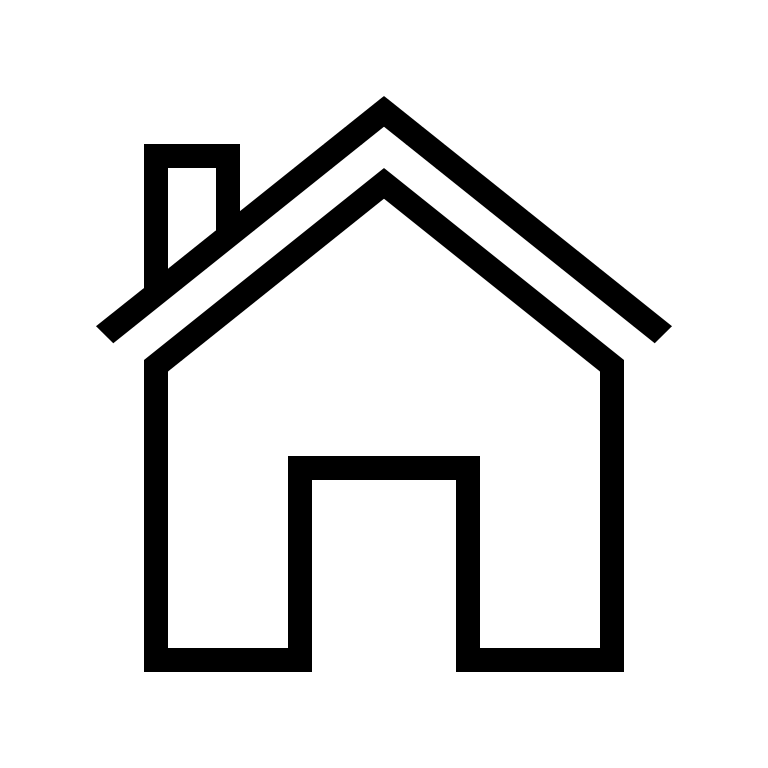 Click the picture to access the video…
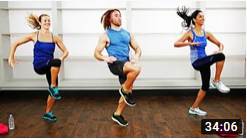 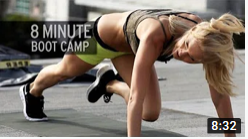 8 minute bootcamp workout
30 minute no –equipment bodyweight bootcamp
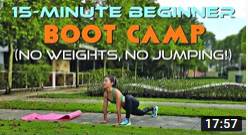 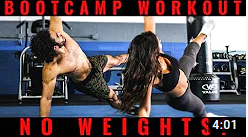 Military bootcamp
15 minute beginner bootcamp
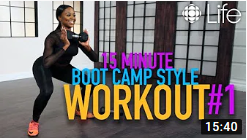 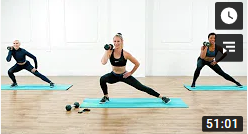 15 minute bootcamp style workout
45 minute nike bootcamp workout
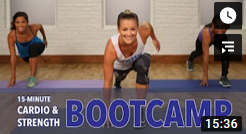 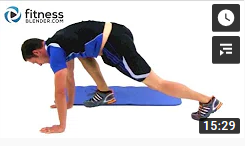 15 minute bootcamp workout
15 minute total body bootcamp
Just Dance
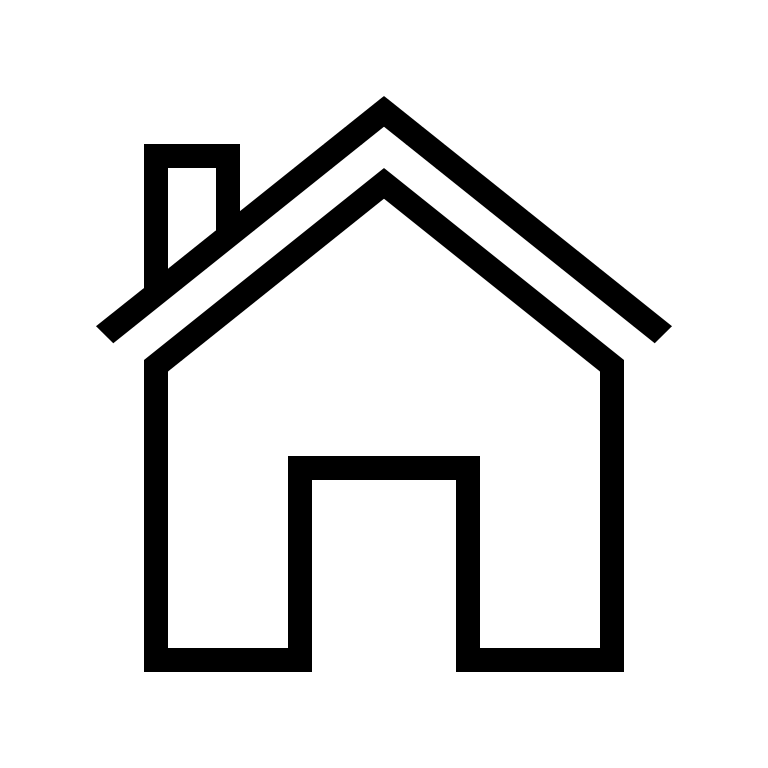 Click the picture to access the video…
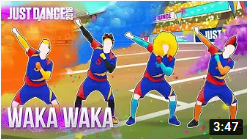 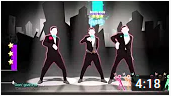 Just dance – uptown funk
Just dance – waka waka this time for Africa
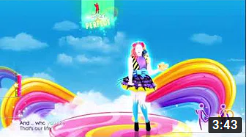 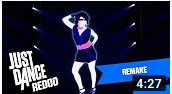 Just dance – starships
Just dance – crazy in love
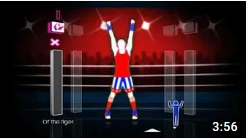 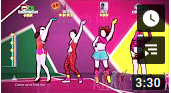 Just dance – eye of the tiger
Just dance – macarena
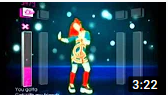 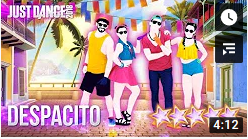 Just dance – despacito
Just dance – wanna be
Kettlebell workouts
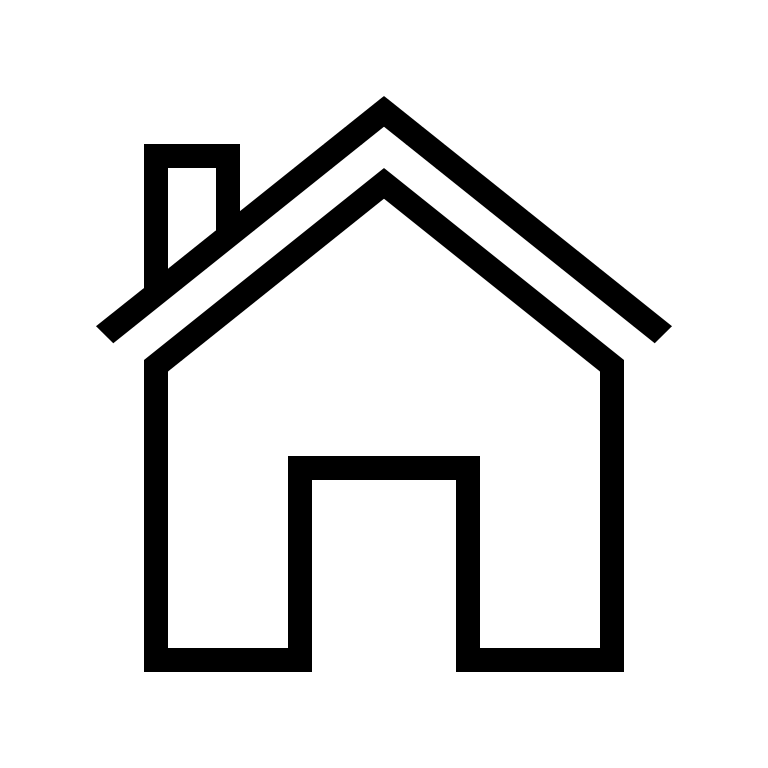 Click the picture to access the video…
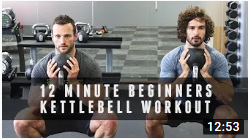 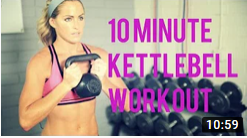 10 minute kettlebell workout
Beginners kettlebell workout
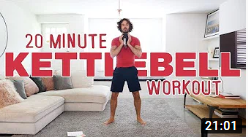 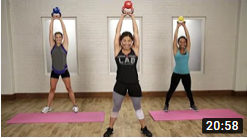 20 minute kettlebell workout
20 minute kettlebell workout
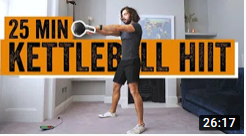 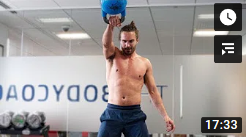 25 minute kettlebell workout
15 minute full body kettlebell fat burner
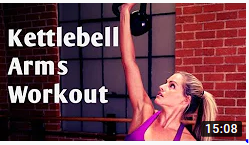 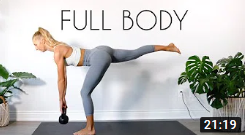 Kettlebell arm workout
15 min Full body kettlebell workout
The Body Coach
Next
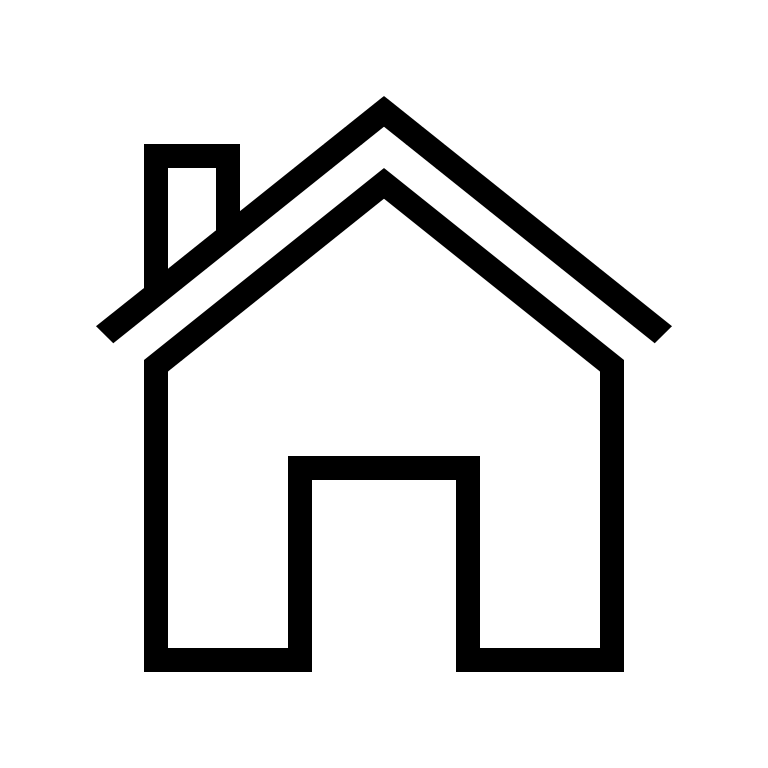 Click the picture to access the video…
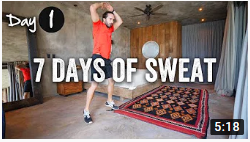 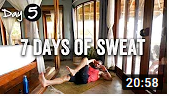 7 days of sweat – day 5
7 days of sweat – day 1
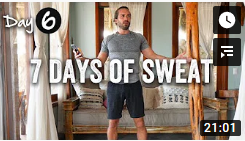 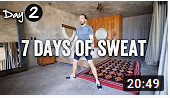 7 days of sweat -  day 2
7 days of sweat – day 6
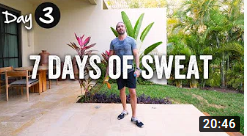 7 days of sweat – day 3
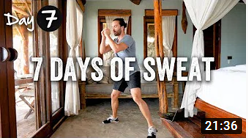 7 days of sweat – day 7
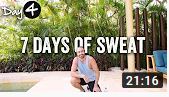 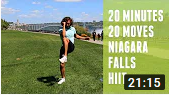 20 minute hit workout
7 days of sweat – day 4
Arms
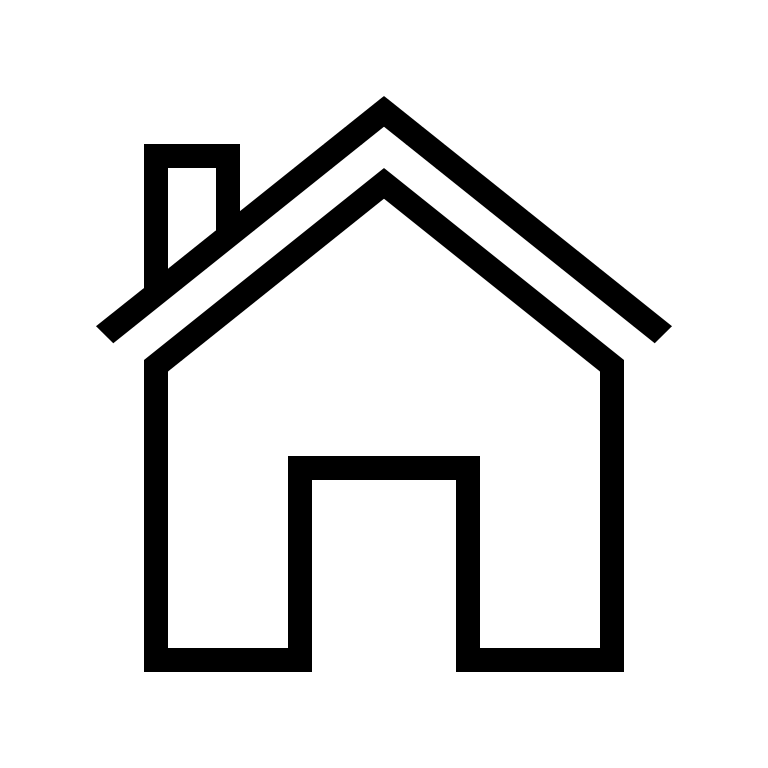 Click the picture to access the video…
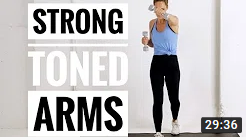 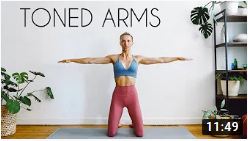 Arm toning & strength workout
10 min toned arms workout
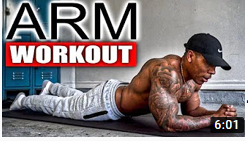 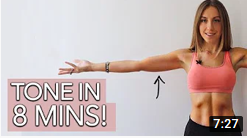 Tone your arms workout
5 minute arm workout
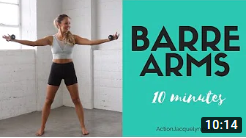 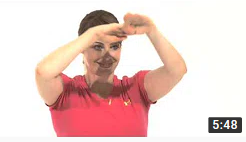 5 minute arm workout
Barre arm workout
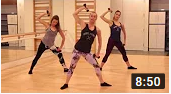 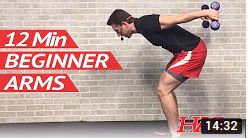 Barre fitness – arm workout
12 minute beginner arm workout
Legs
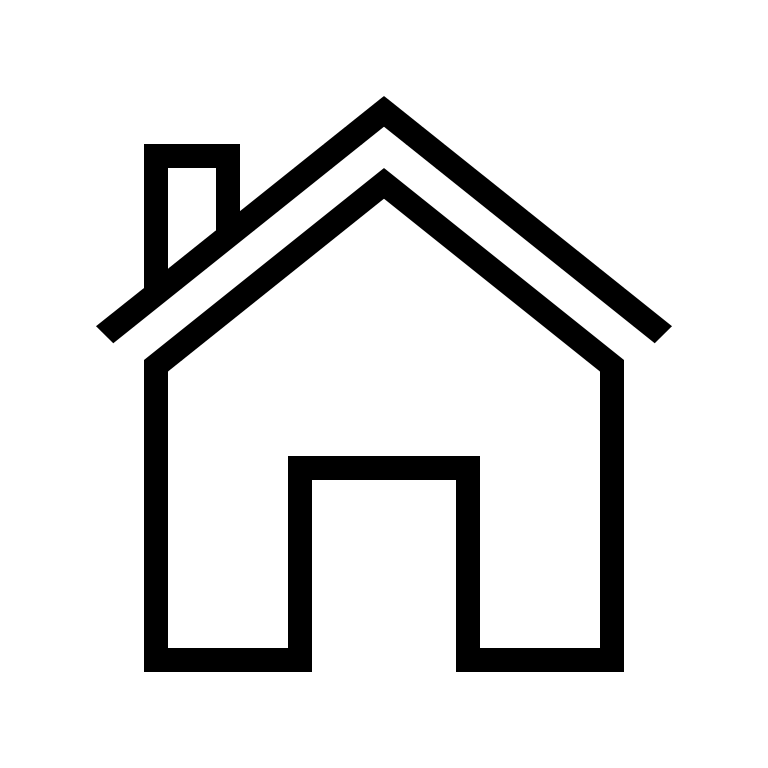 Click the picture to access the video…
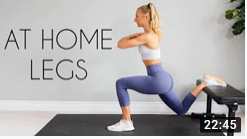 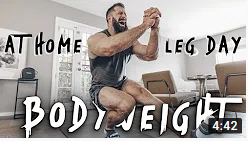 At home leg day workout
20 min at home leg workout
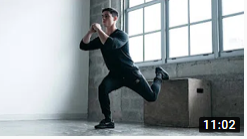 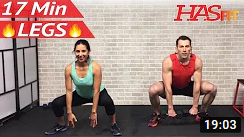 Home leg workout – follow along
17 min home leg workout routine
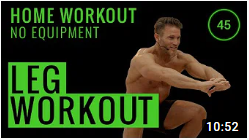 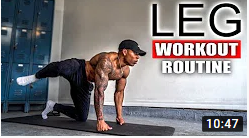 10 minute leg workout
10 minute bodyweight leg routine
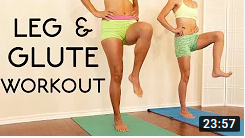 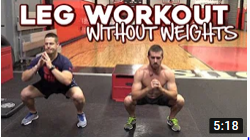 Leg & glute workout
Leg workout without weights
Seniors
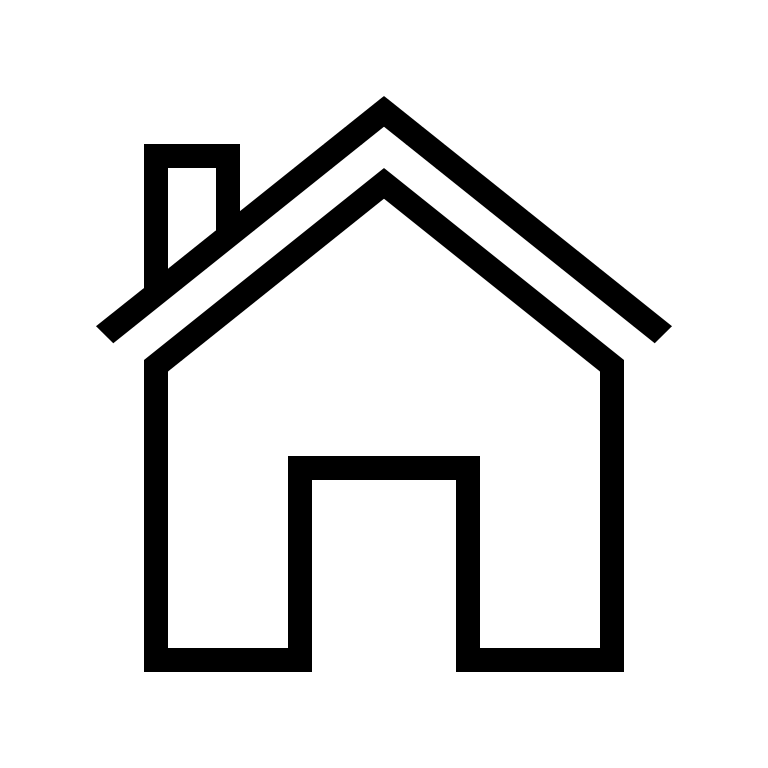 Click the picture to access the video…
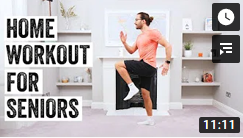 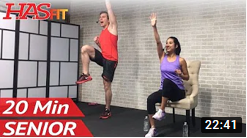 20 min exercise for seniors
10 minute home workout for seniors
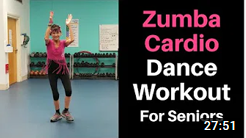 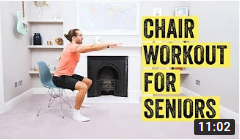 10 minute chair workout for seniors
30 minute senior zumba
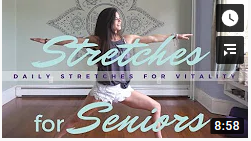 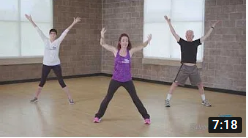 Daily stretches for seniors
7 minute yoga for older adults
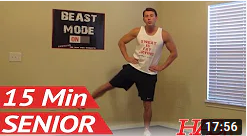 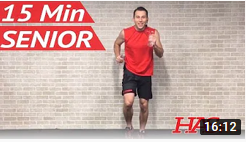 15 minute senior workout
15 minute senior workout
Mindfulness
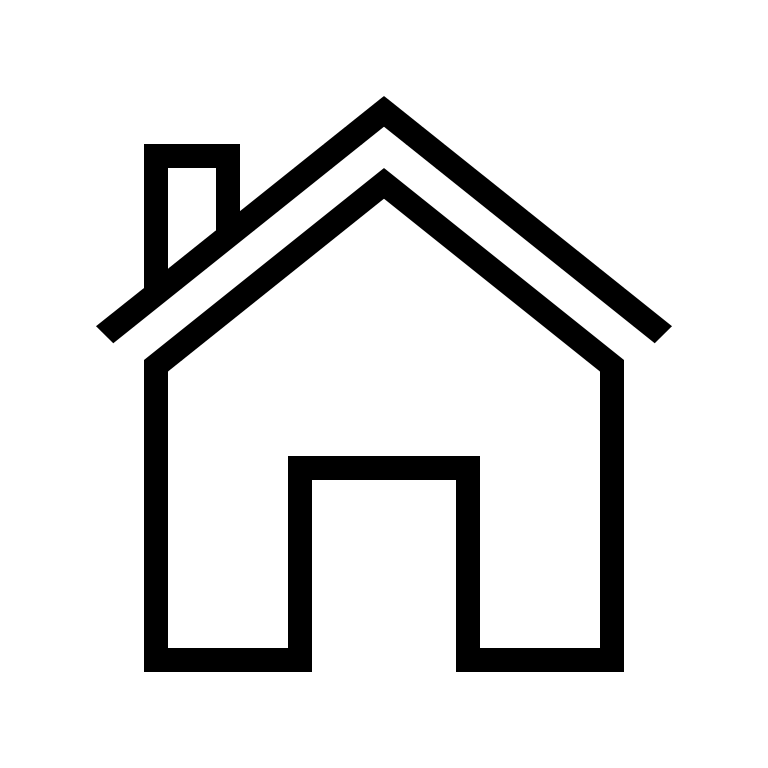 Click the picture to access the video…
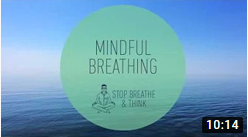 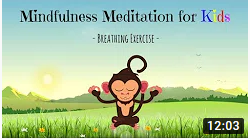 Mindfulness meditation for kids
Mindful breathing
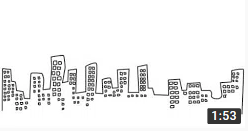 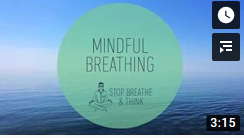 3 min mindful breathing
2 minute mindfulness
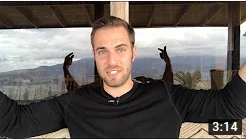 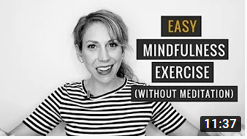 Quick stress & anxiety reduction
Simple mindfulness exercise
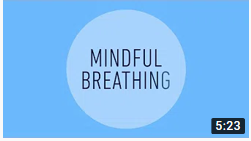 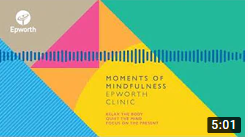 5 minute mindfulness breathing
Mindful breathing
challenges
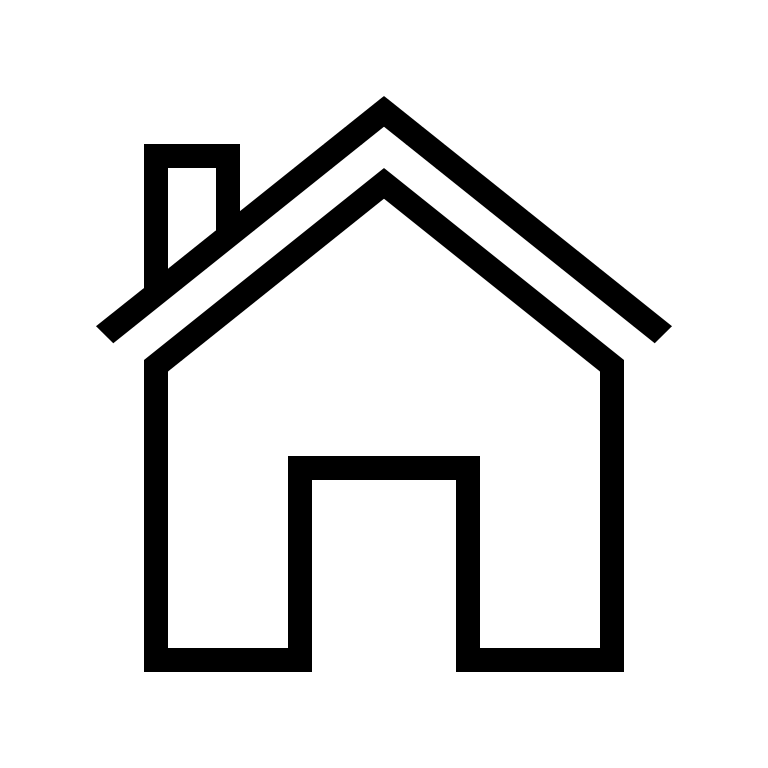 Click the picture to access the video…
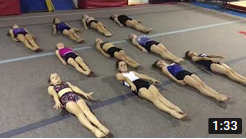 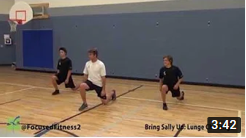 Bring sally up – lunge challenge
Baby shark abs challenge
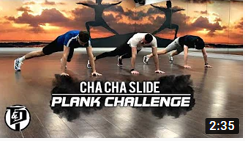 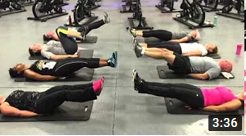 Cha cha slide plank challenge
Bring sally up – leg raises challenge
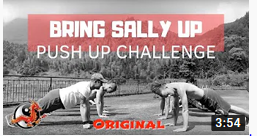 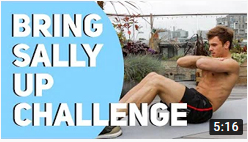 Bring sally up – push up challenge
Bring sally up – abs challenge
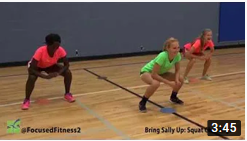 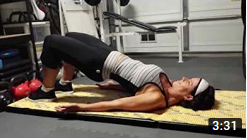 Bring sally up -  squat challenge
Bring sally up – glute bridge challenge
Ladder Sets
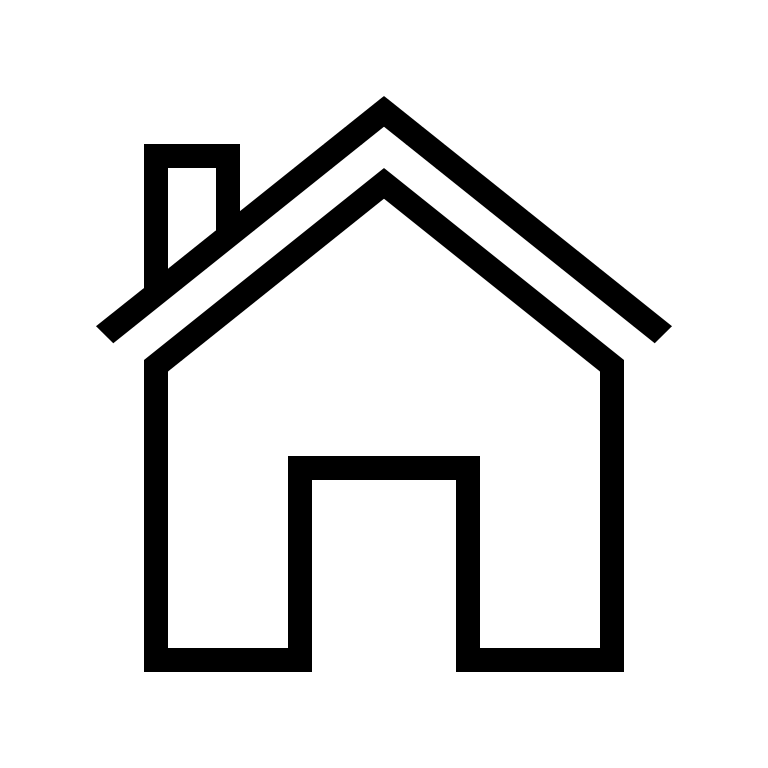 Click the picture to access the video…
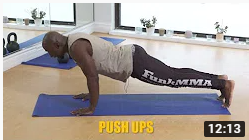 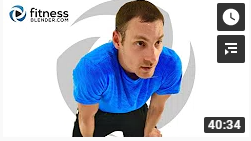 HIIT workout game. Fat burning ladder
Total body no equipment ladder circuit
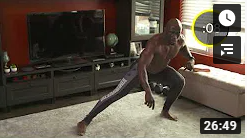 Brutal home Hiit workout ladder workout
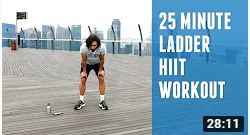 25 minute ladder HIIT
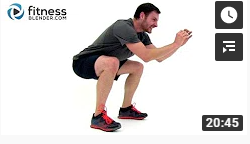 20 minute ladder workout
Football Skills
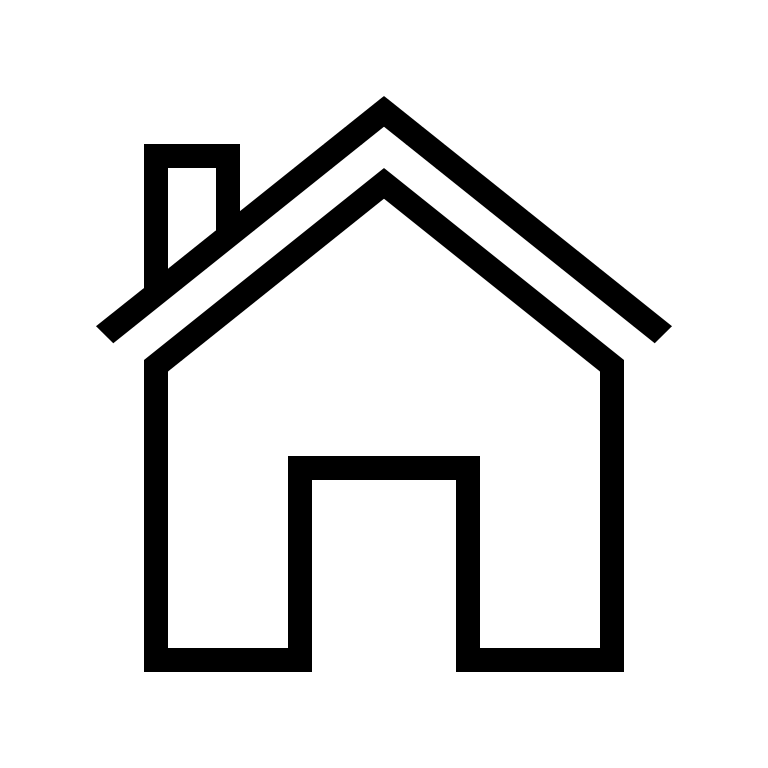 Click the picture to access the video…
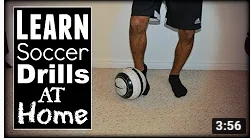 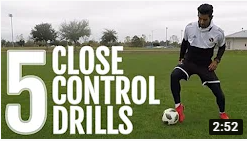 At home: ball control, footwork and passing drill
Close control drill
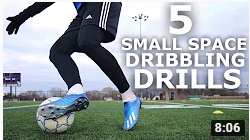 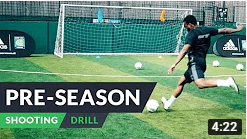 Small space drilling drills
Shooting drills
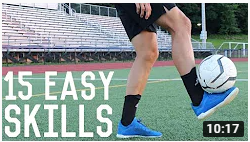 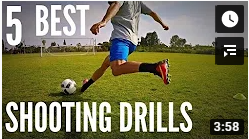 Freestyle skills
5 shooting drills
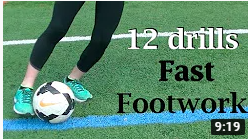 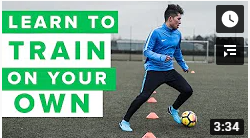 Fast feet drills
How to train on your own
Netball Skills
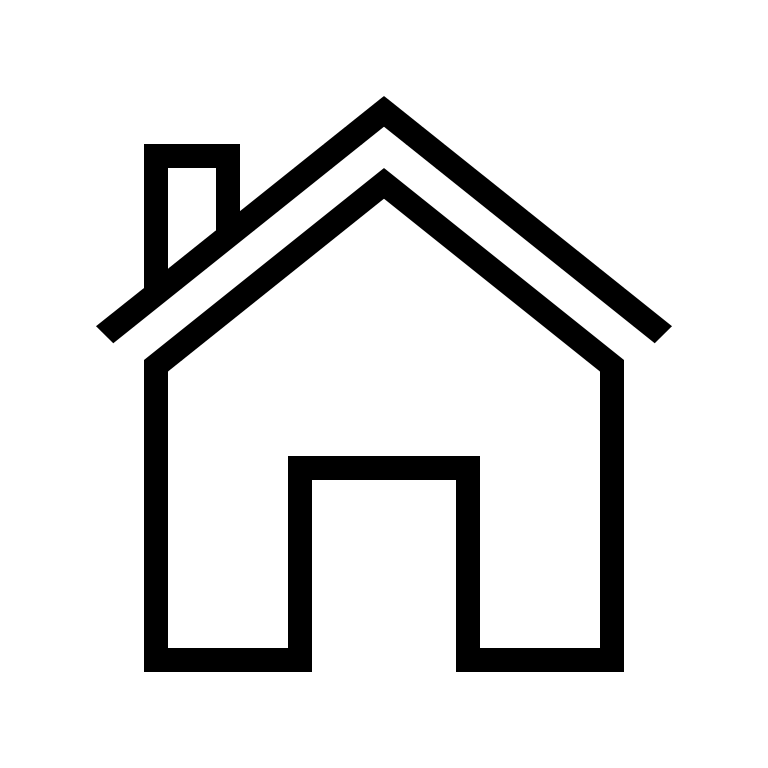 Click the picture to access the video…
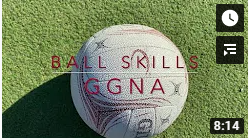 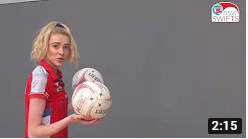 Ball skills at home
Ball and wall Skills
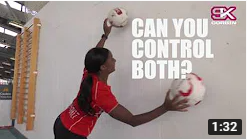 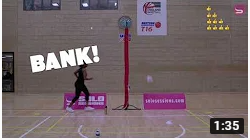 Wall Skills
Shooting practice
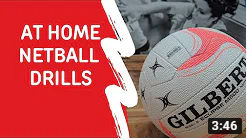 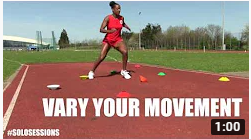 Changing direction and agility
Netball Drills
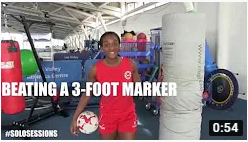 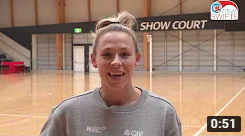 Ball Skills
Get around a 3ft marker
Basketball Skills
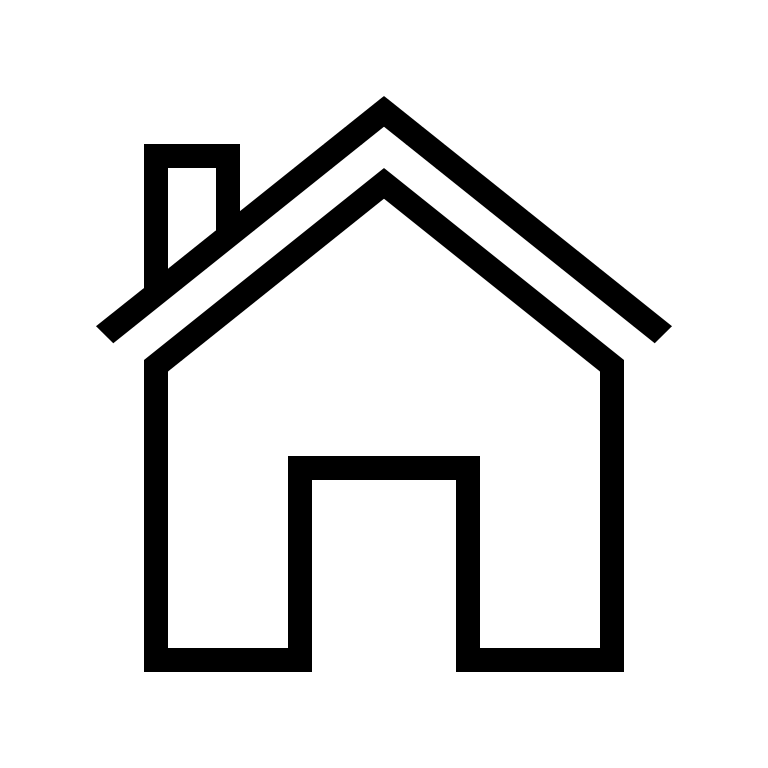 Click the picture to access the video…
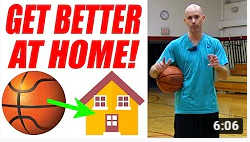 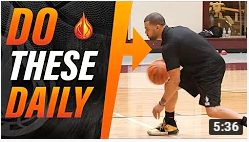 Handling, shooting and Footwork
Daily dribbling drills
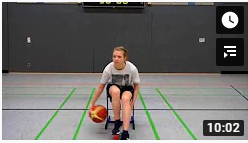 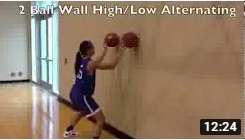 Home basketball drills
Individual drills
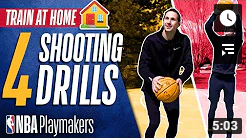 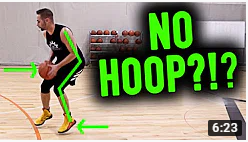 Shooting drills without a hoop
Shooting drills
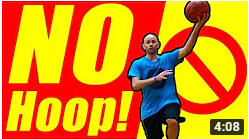 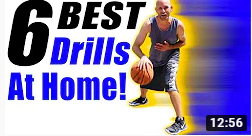 Dribbling drills
Improve your layups without a hoop
Crazy Catch
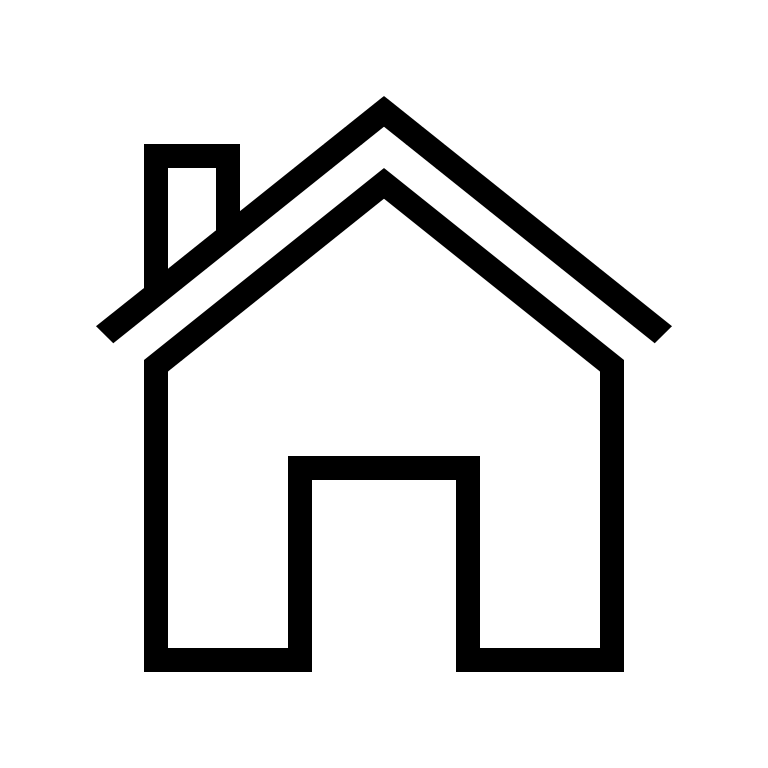 Click the picture to access the video…
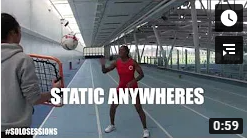 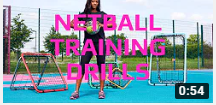 Netball hand reactions & Speed drills
Netball drills
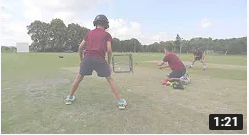 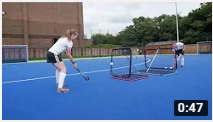 Cricket fielding drills
Hockey drills
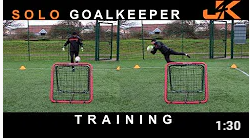 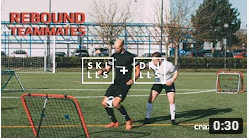 Football goalkeeping drills
Football drills
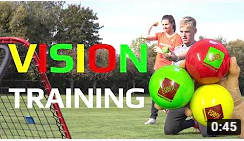 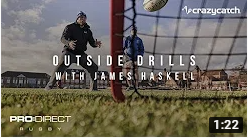 Rugby drills
Vison & eye drills